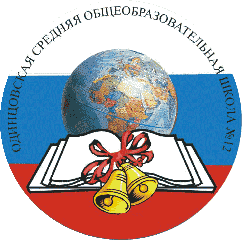 Логотип школы
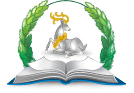 МБОУ Одинцовская СОШ №12

САМОУПРАВЛЕНИЕ  «ДЮЖИНА»
ДОСТИЖЕНИЯ ОУ
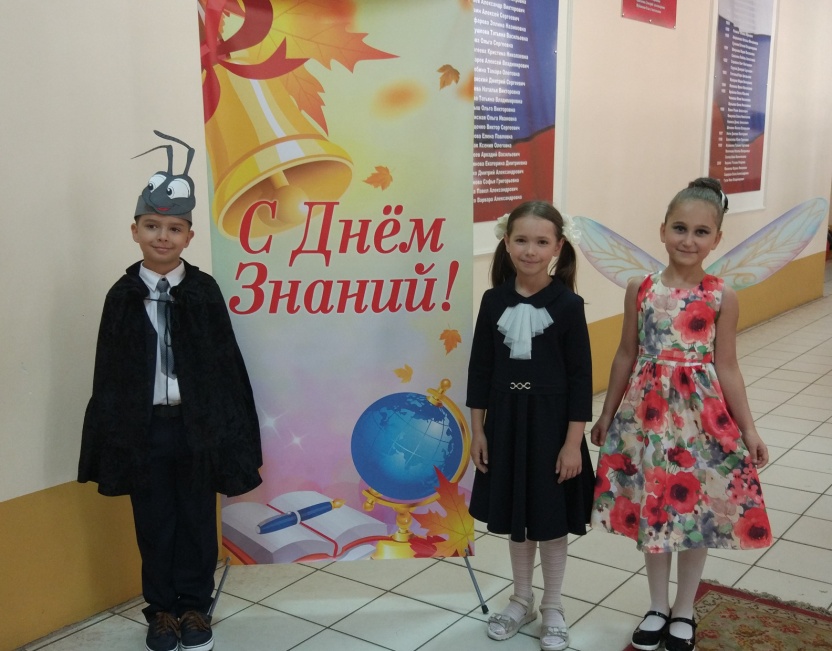 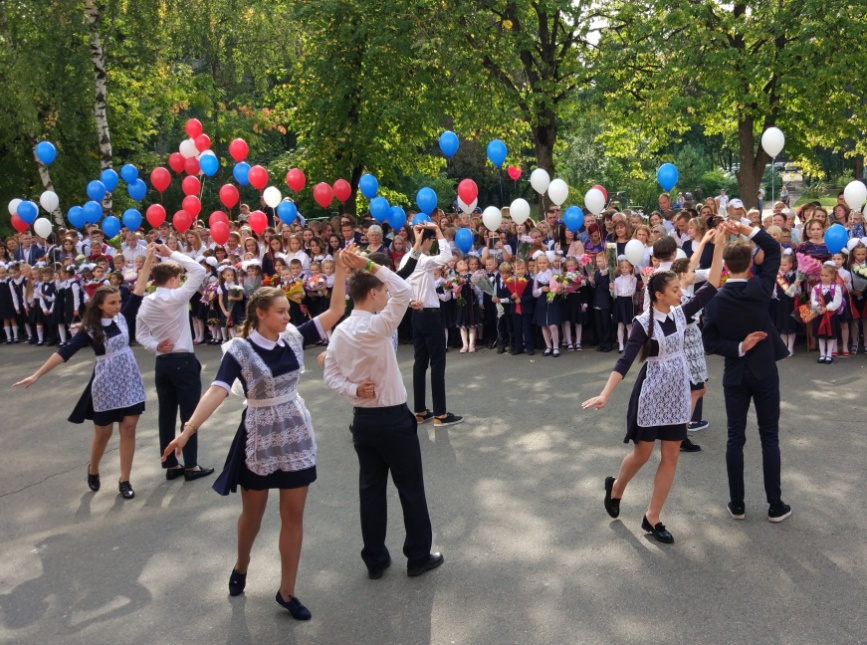 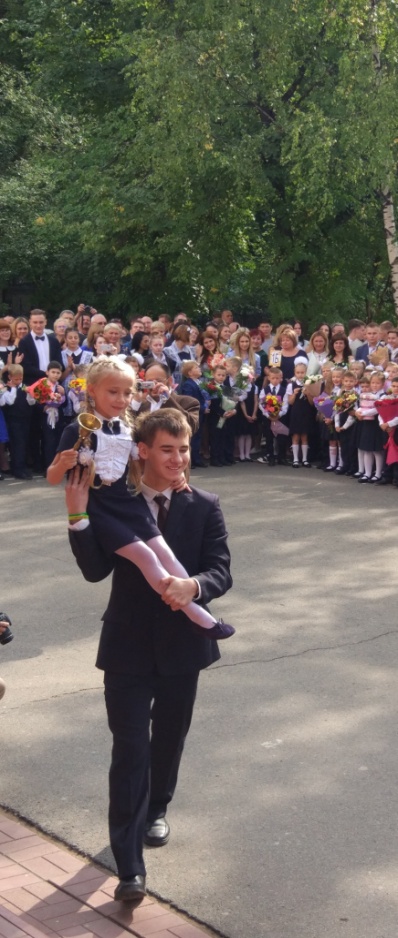 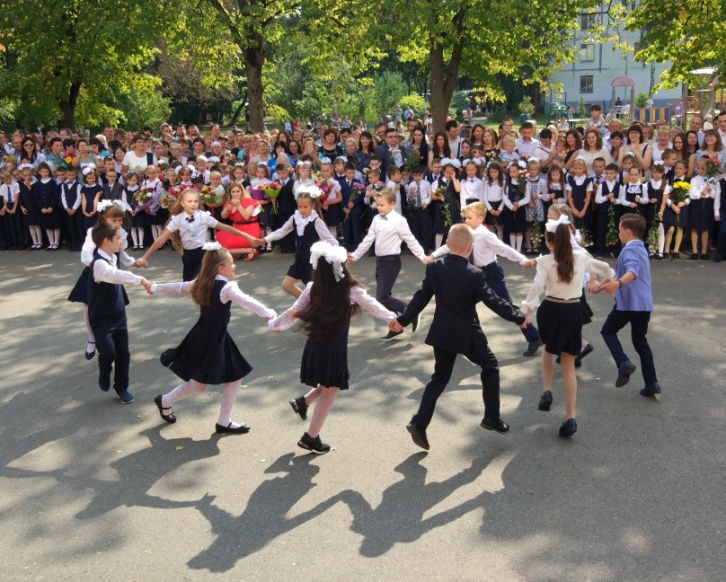 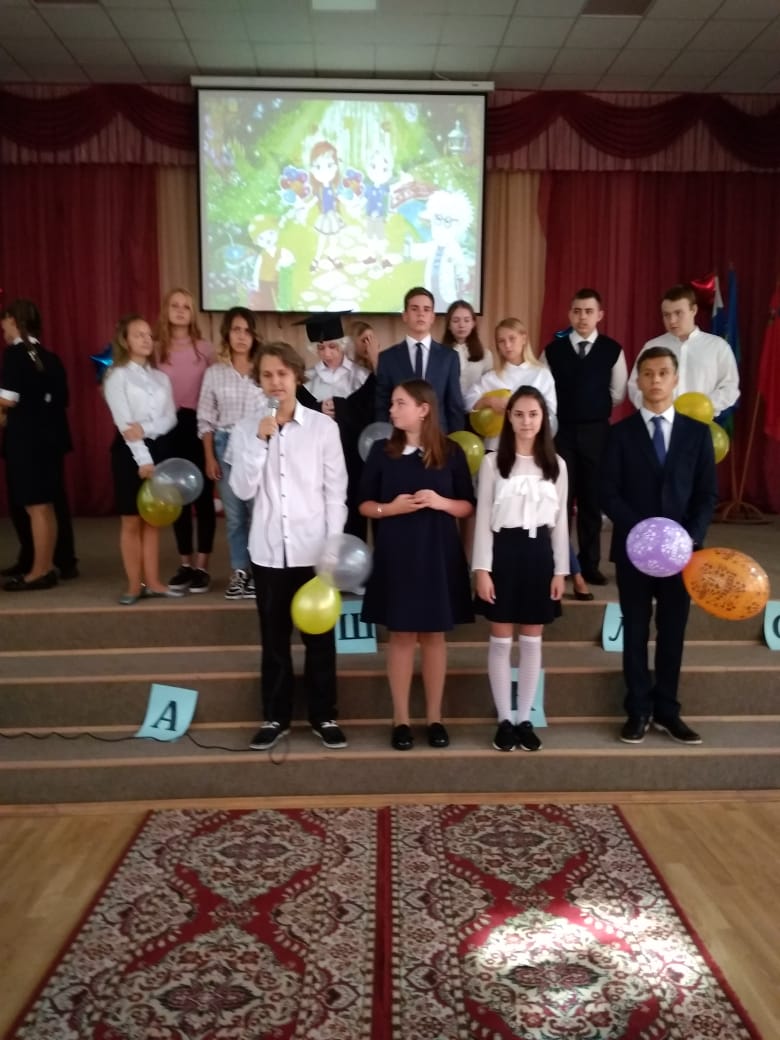 День 
Знаний
1
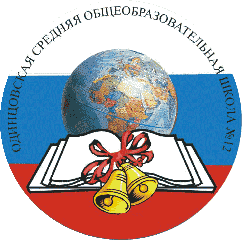 Логотип школы
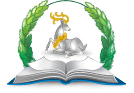 МБОУ Одинцовская СОШ №12
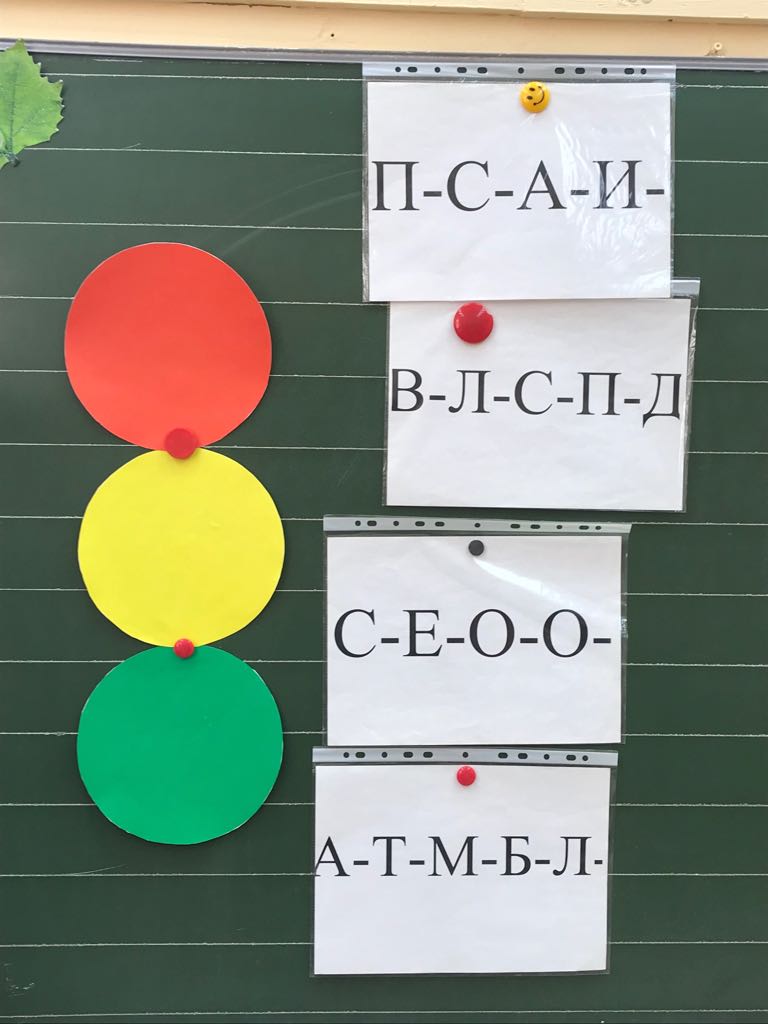 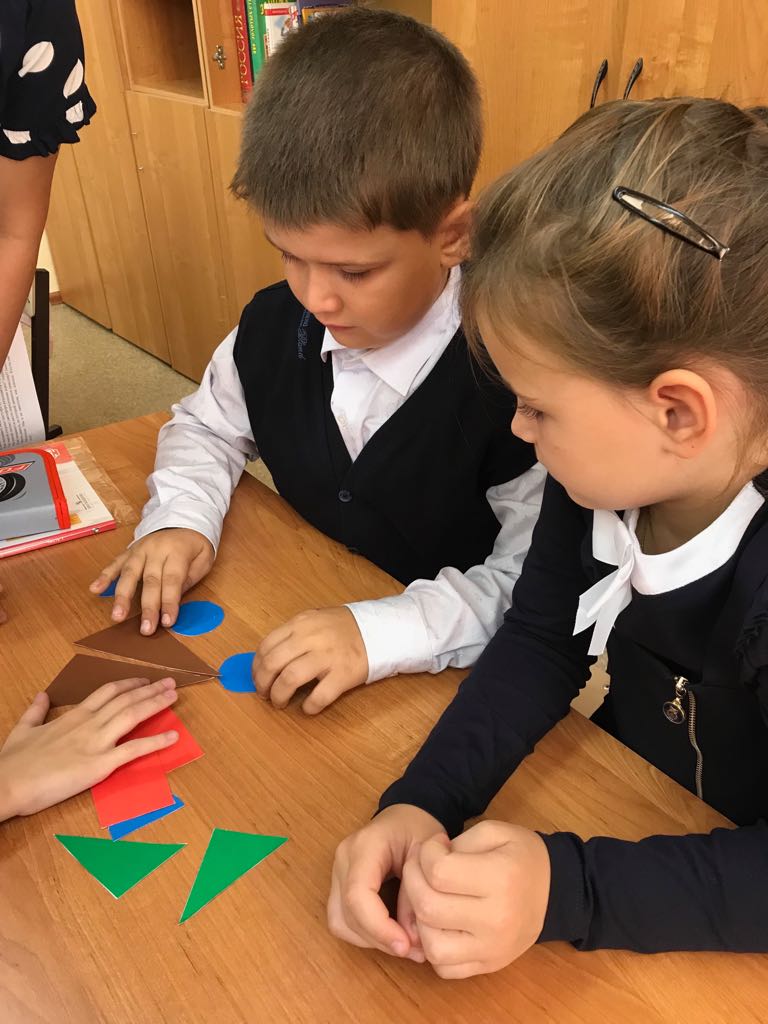 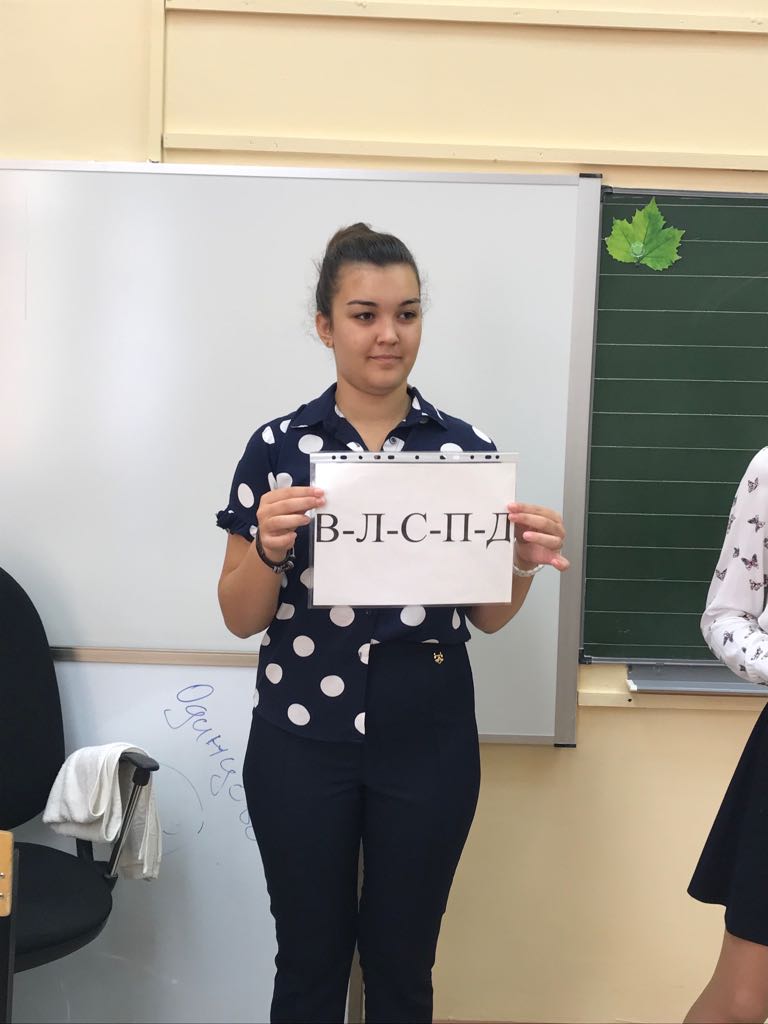 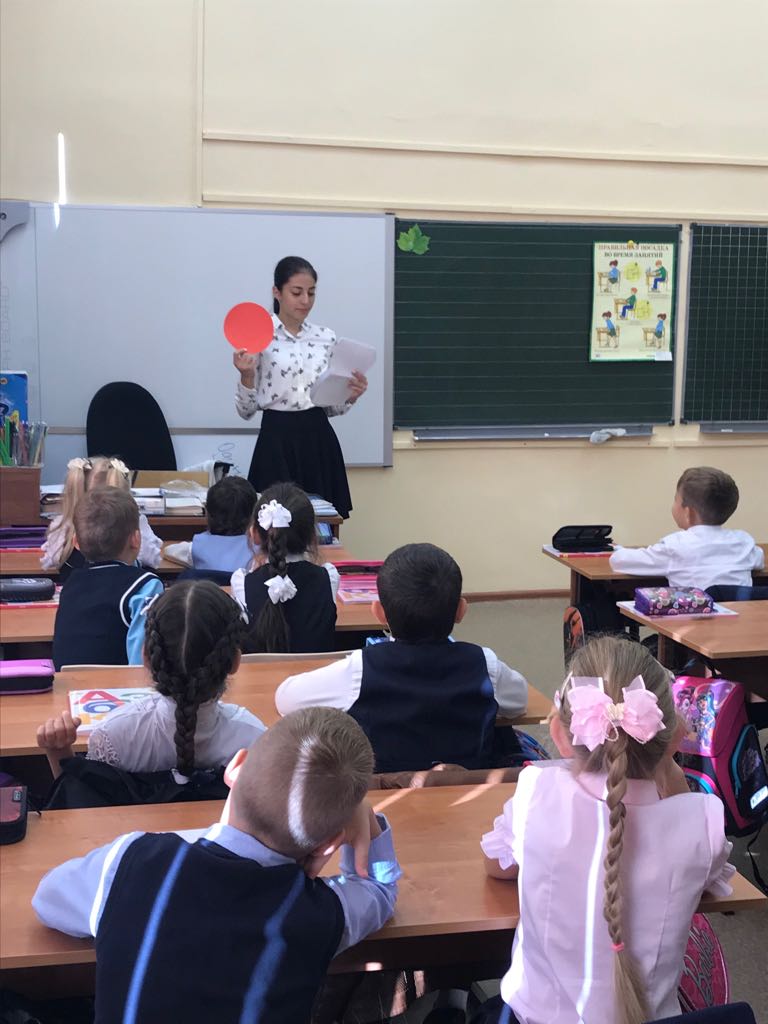 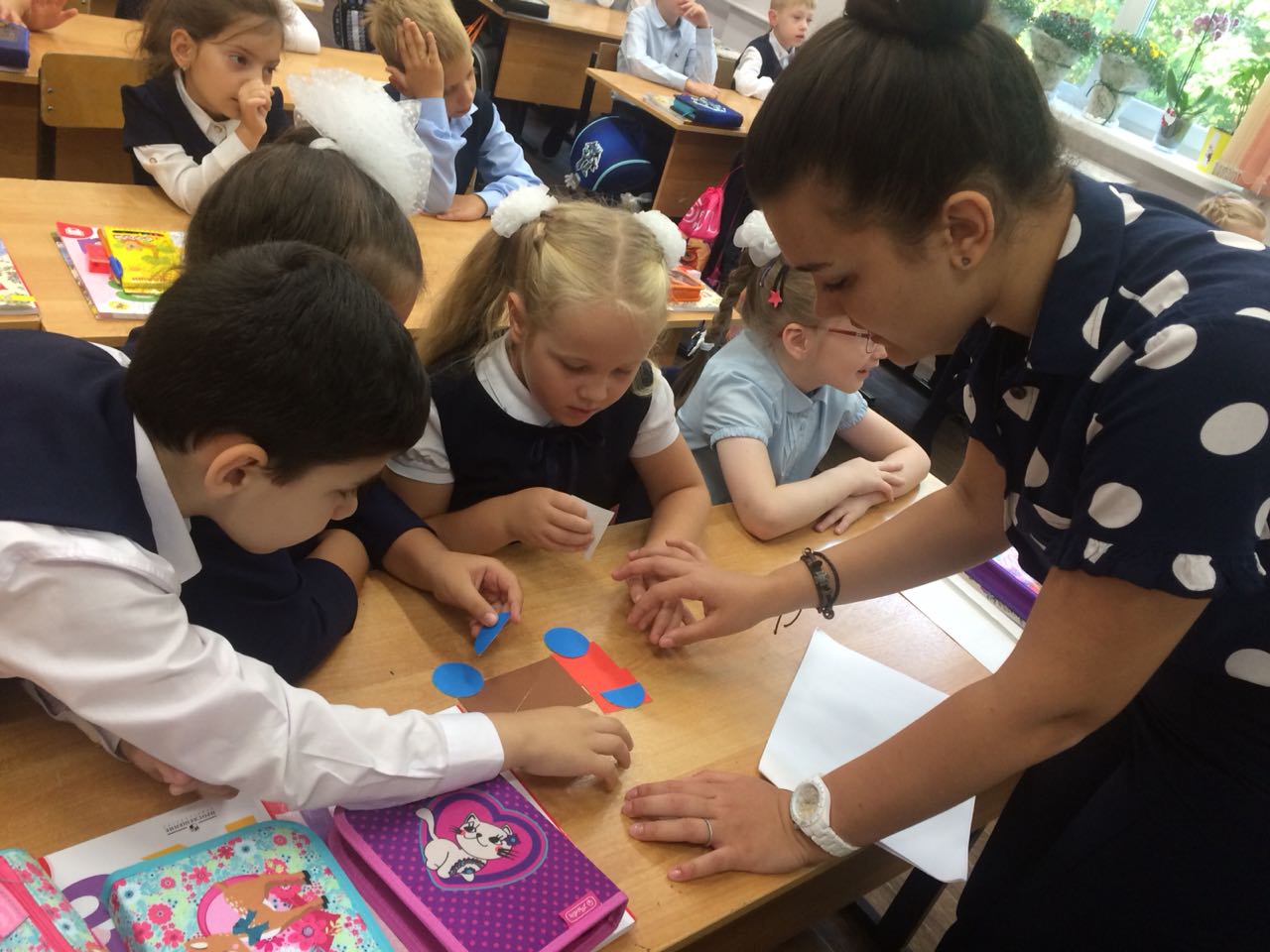 Единый день профилактики ДДТТ
2
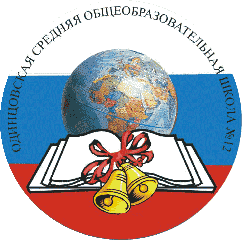 Логотип школы
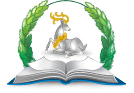 МБОУ Одинцовская СОШ №12
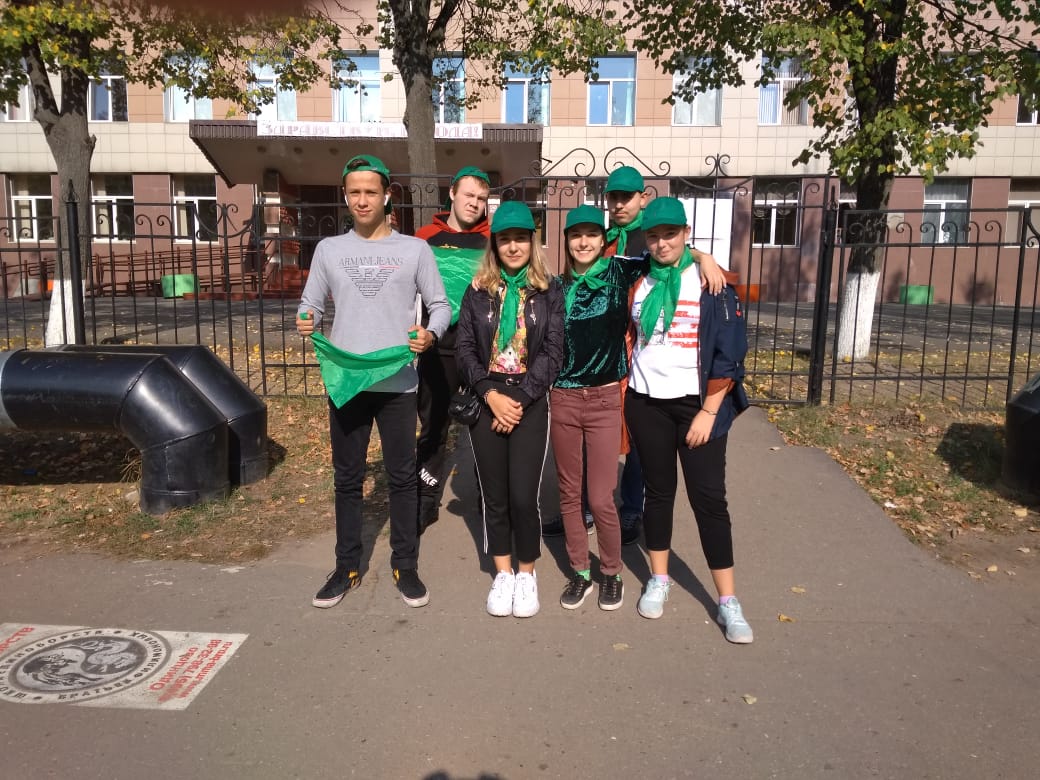 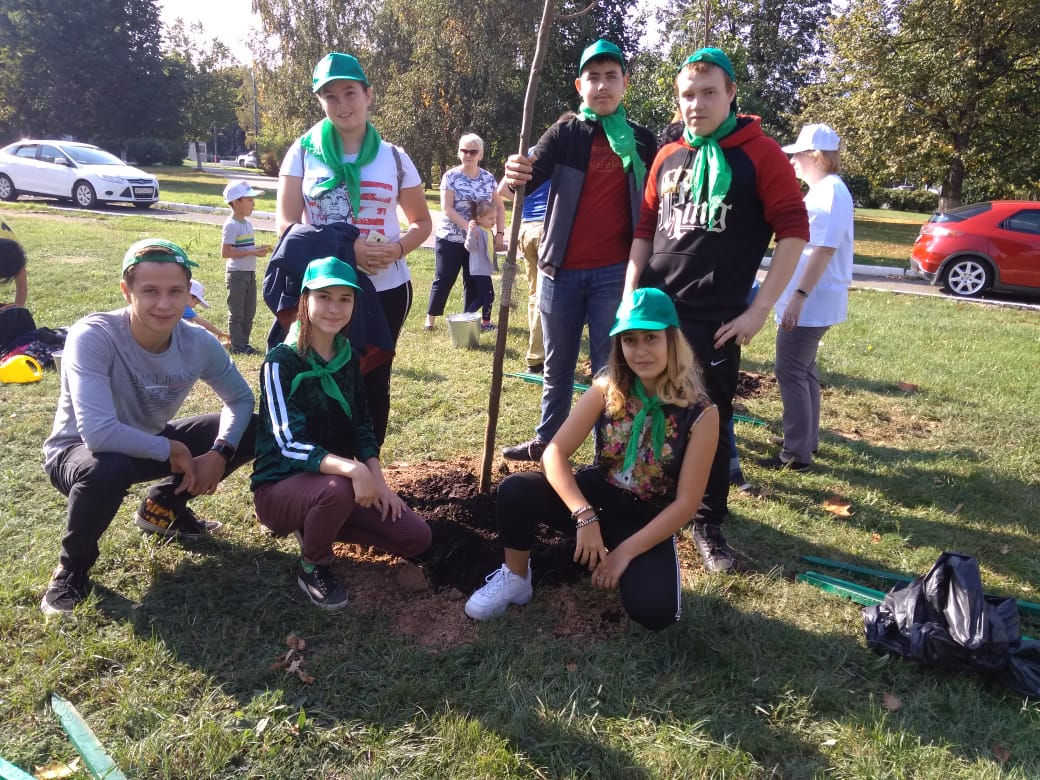 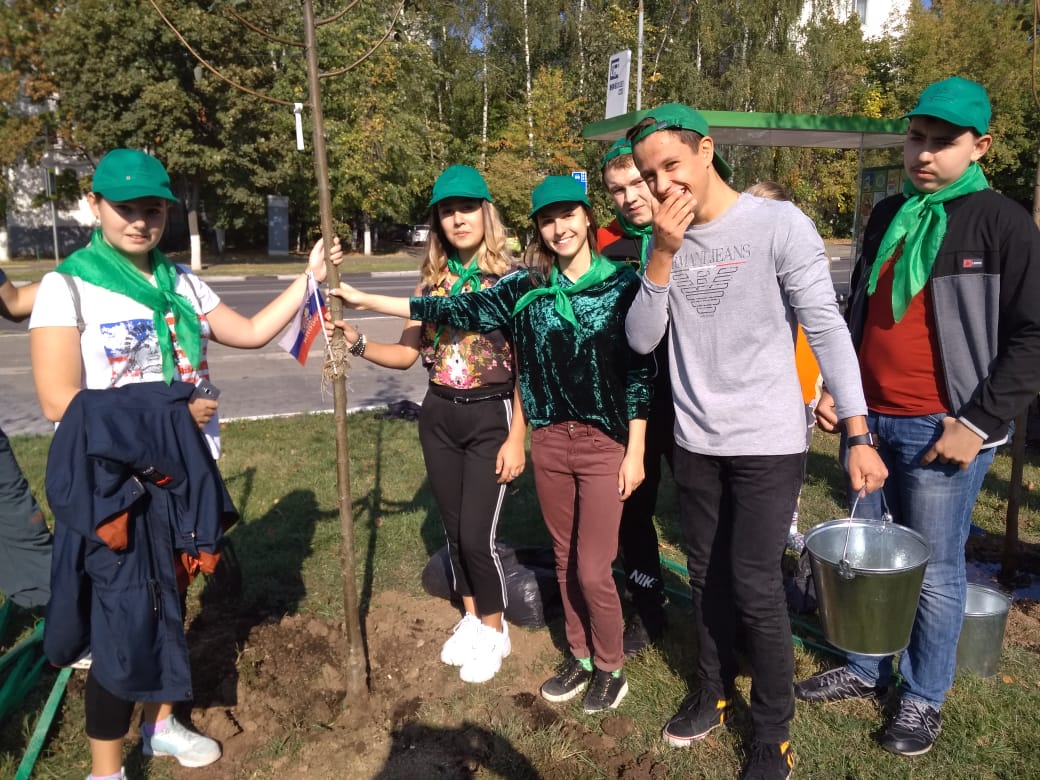 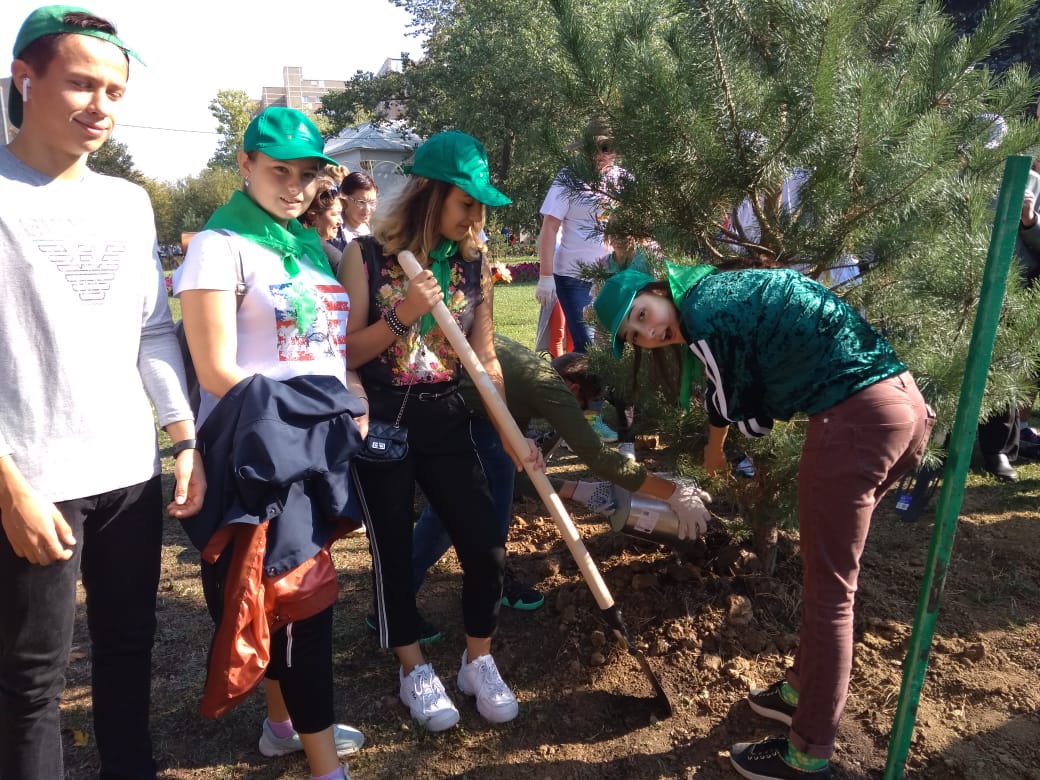 Акция «Наш лес. 
Посади дерево»
3
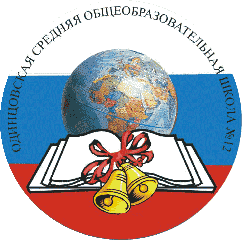 Логотип школы
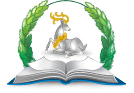 МБОУ Одинцовская СОШ №12
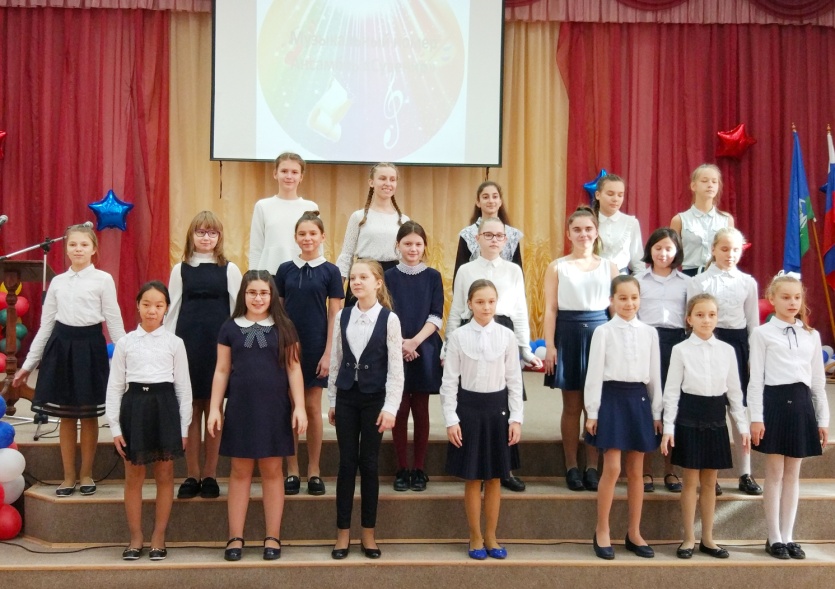 ДОСТИЖЕНИЯ ОУ
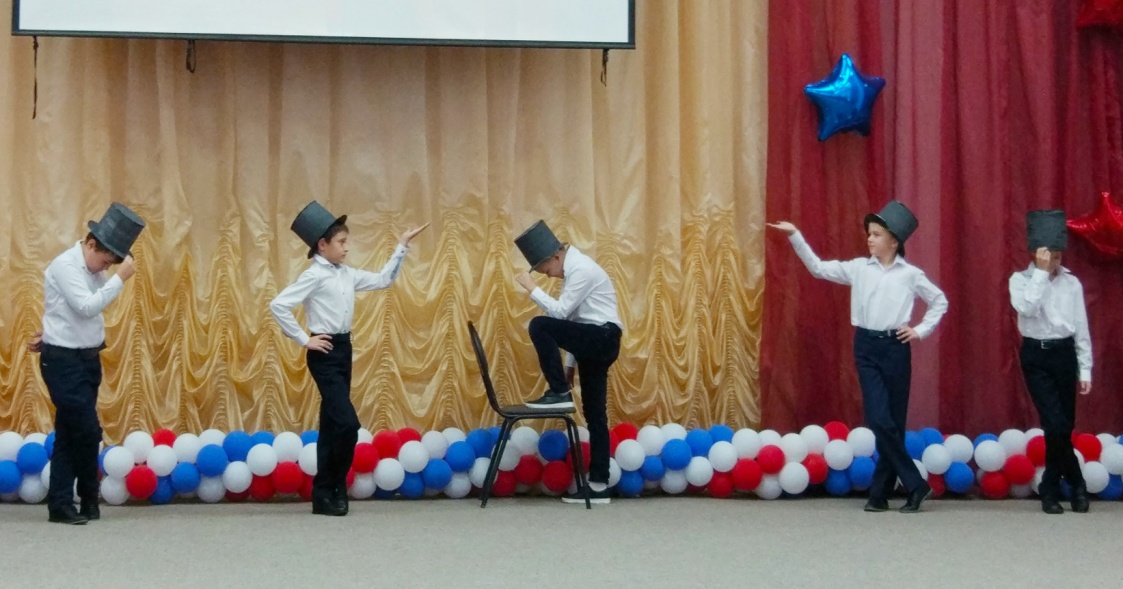 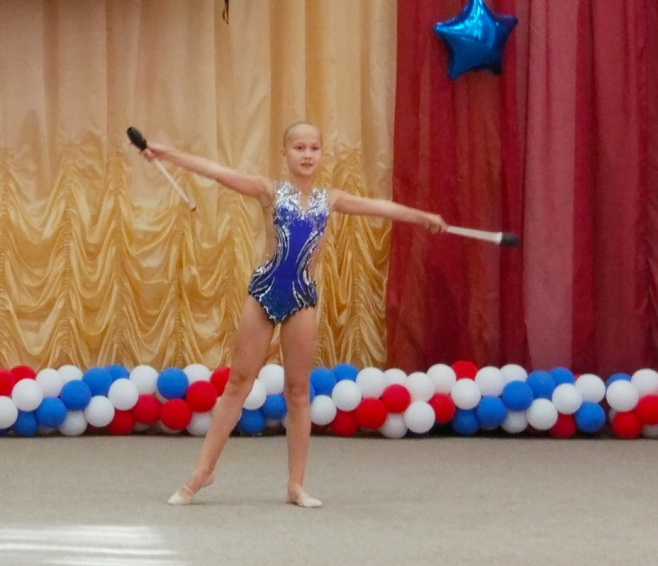 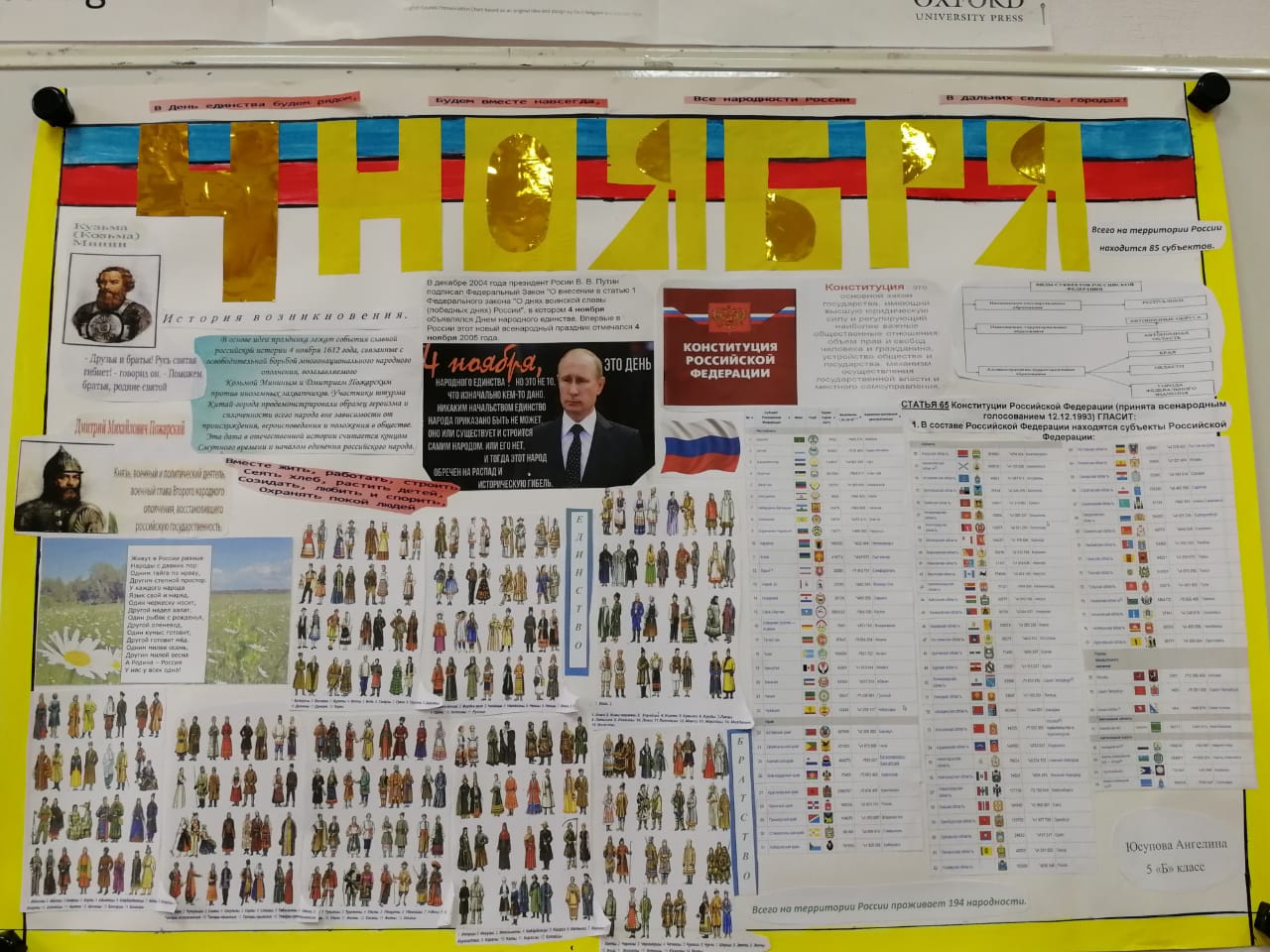 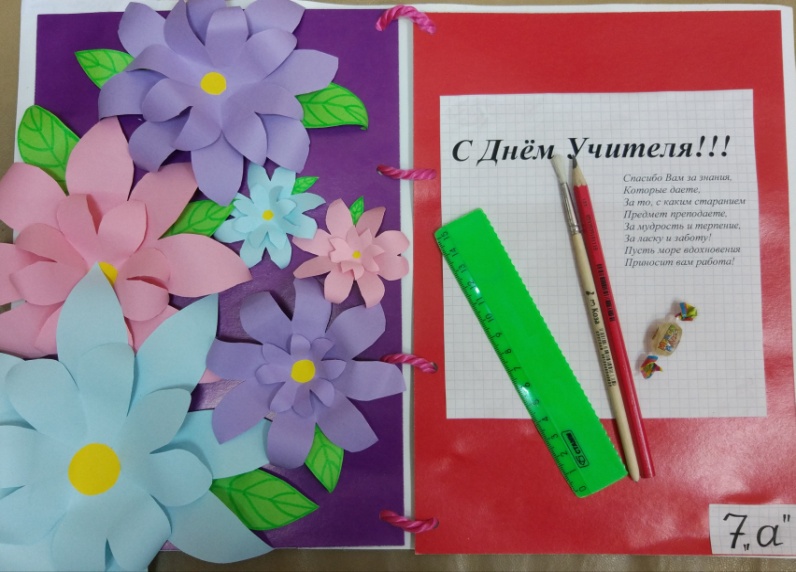 День 
Учителя
4
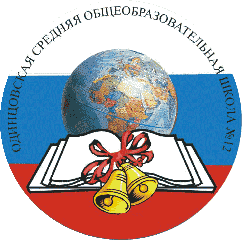 Логотип школы
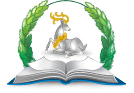 МБОУ Одинцовская СОШ №12
ДОСТИЖЕНИЯ ОУ
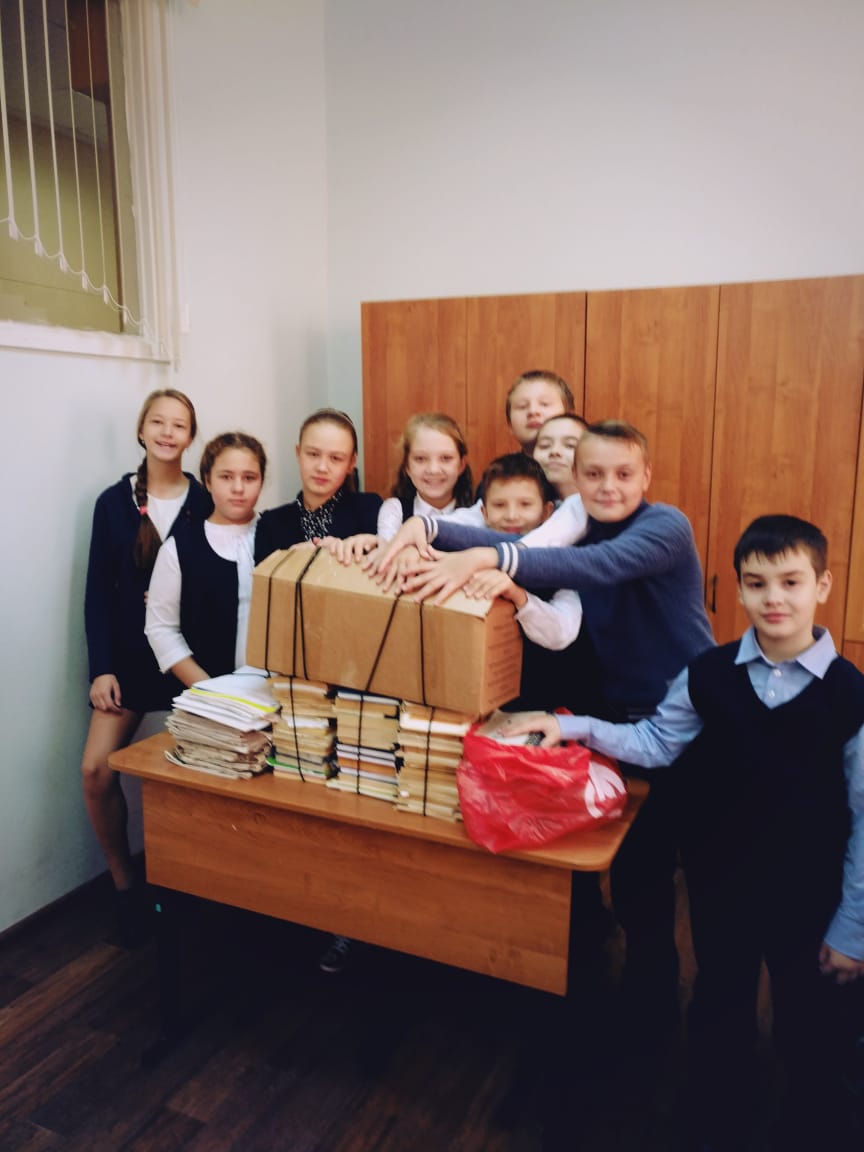 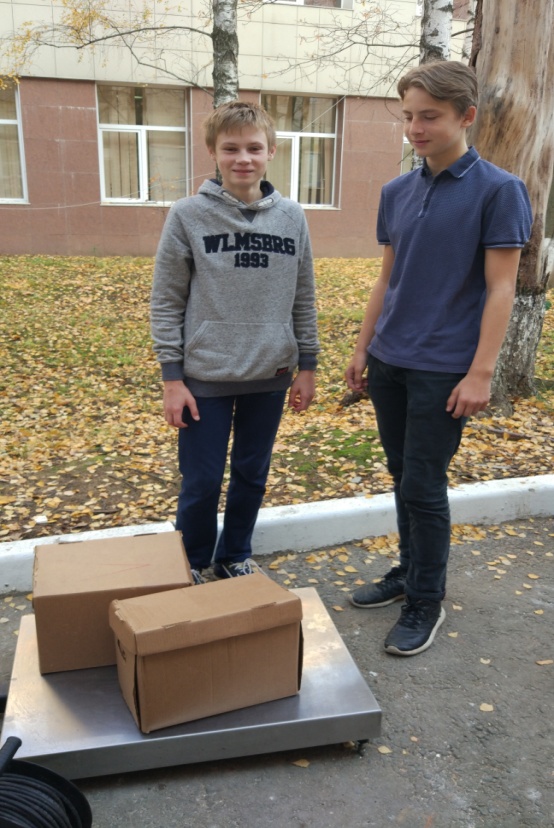 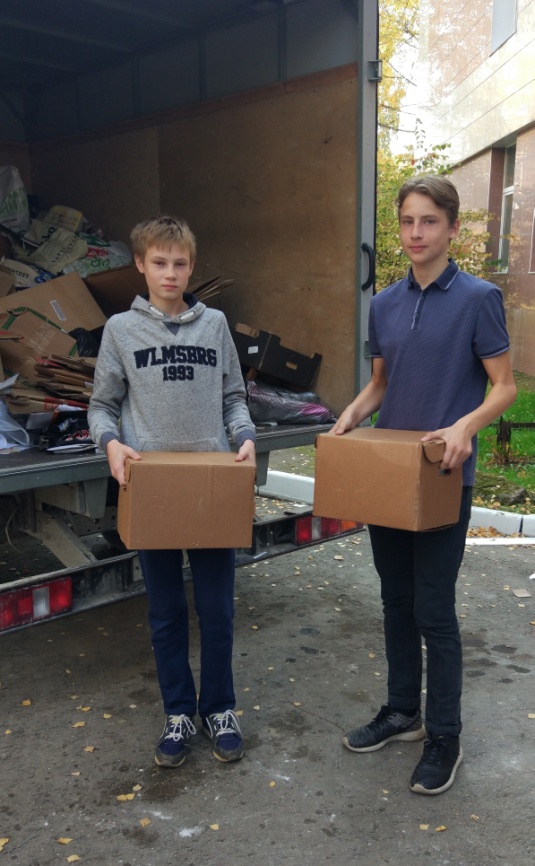 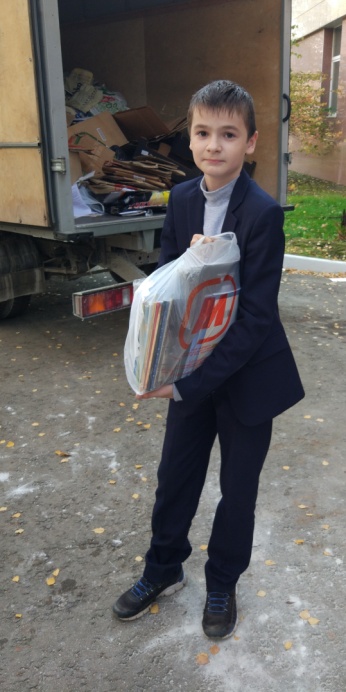 Собрали 1380 кг макулатуры
5
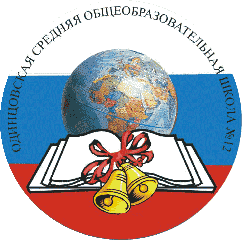 Логотип школы
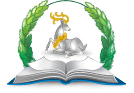 МБОУ Одинцовская СОШ №12
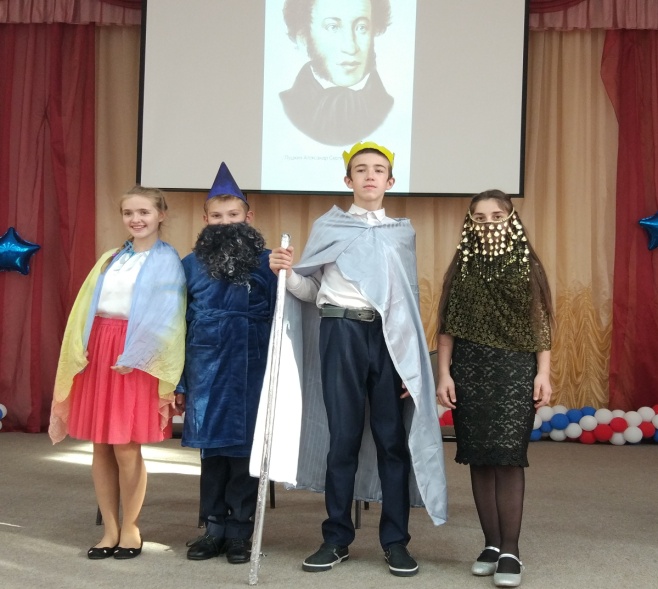 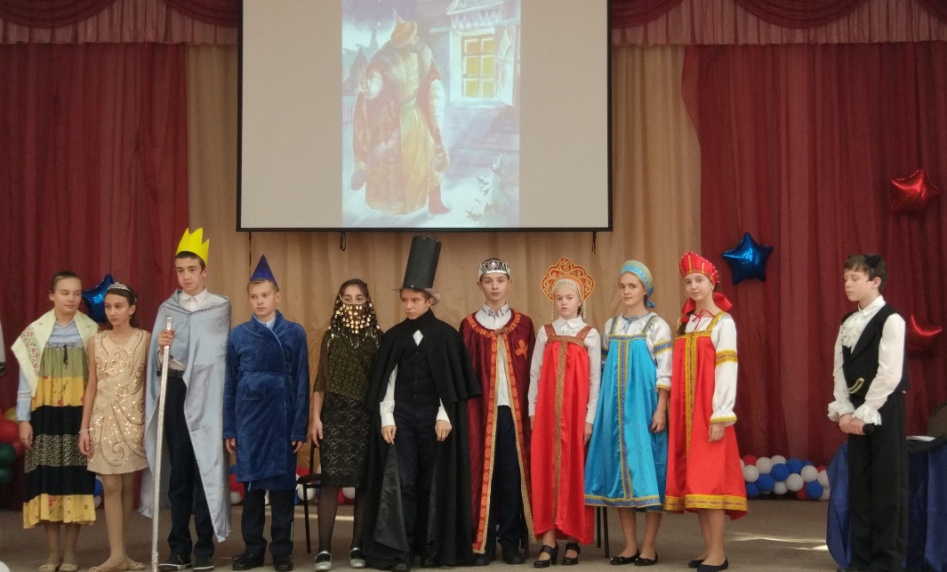 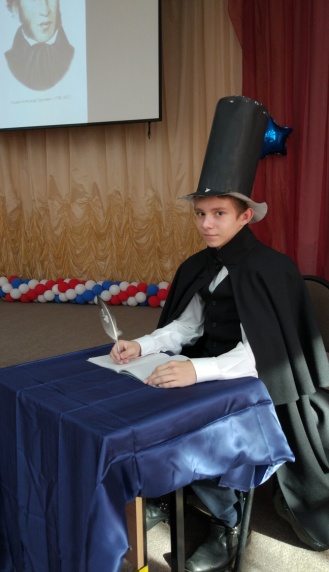 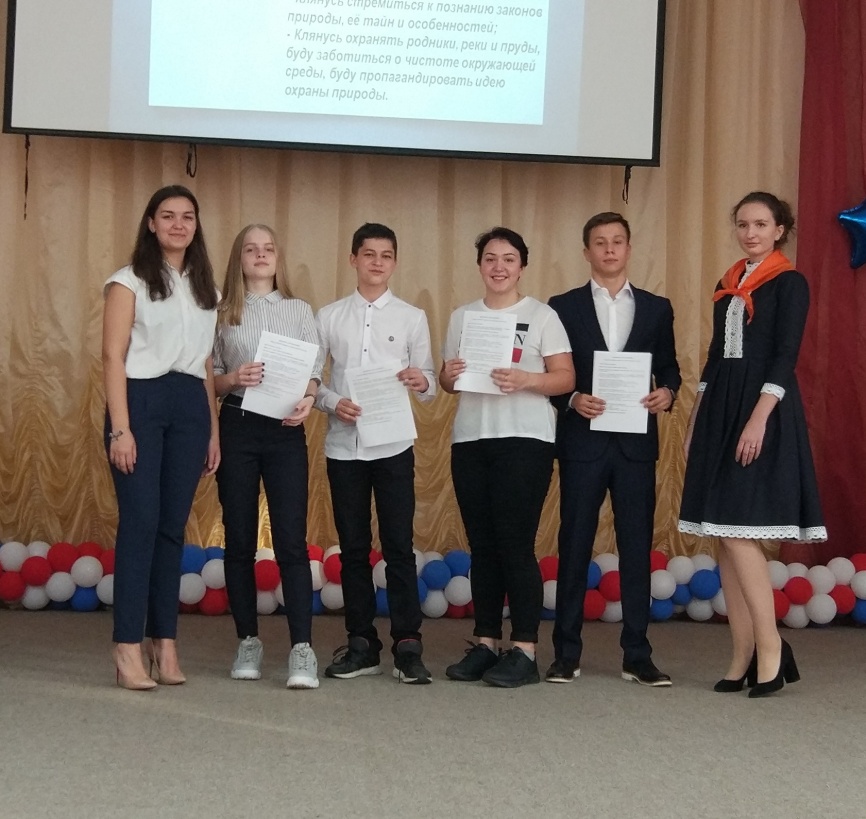 Форум 
«Мы рождены для вдохновенья!»
6
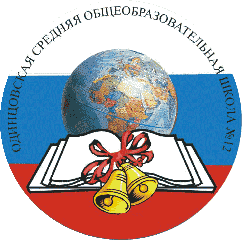 Логотип школы
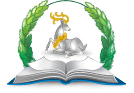 МБОУ Одинцовская СОШ №12
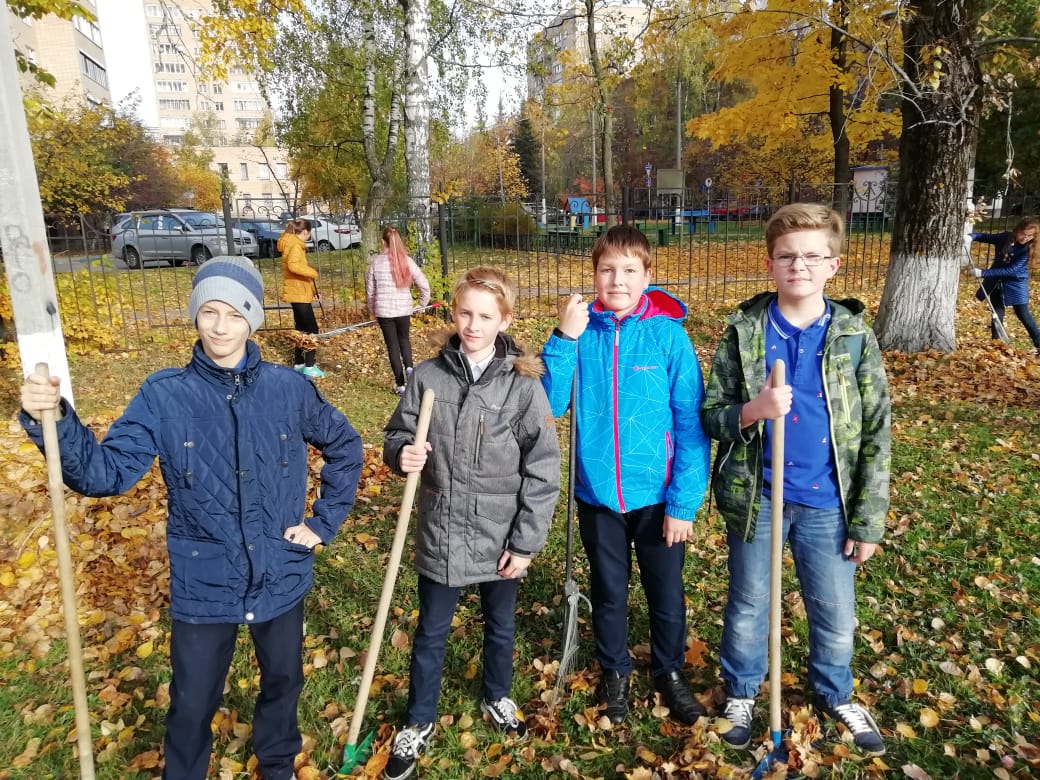 ДОСТИЖЕНИЯ ОУ
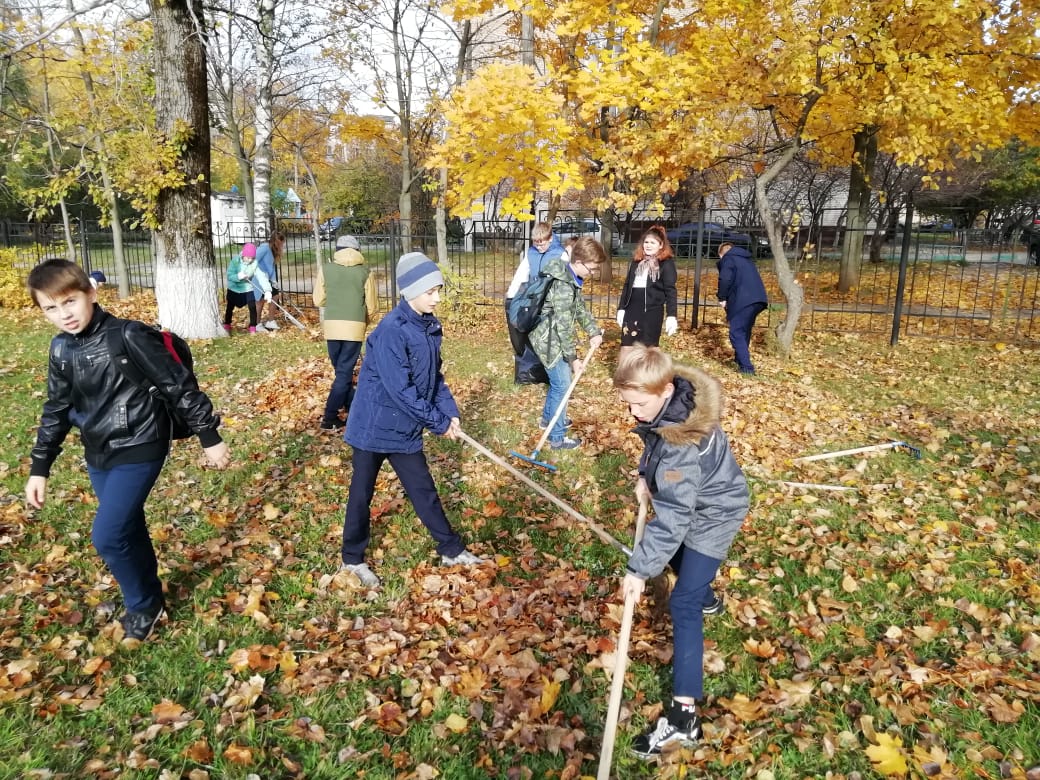 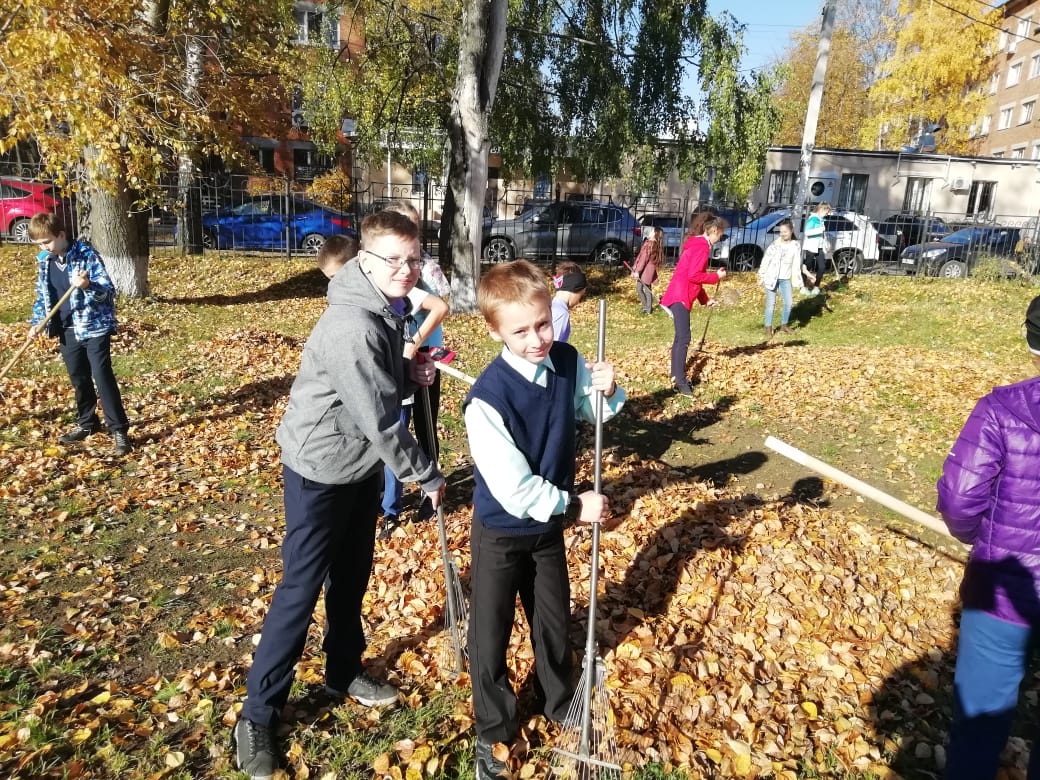 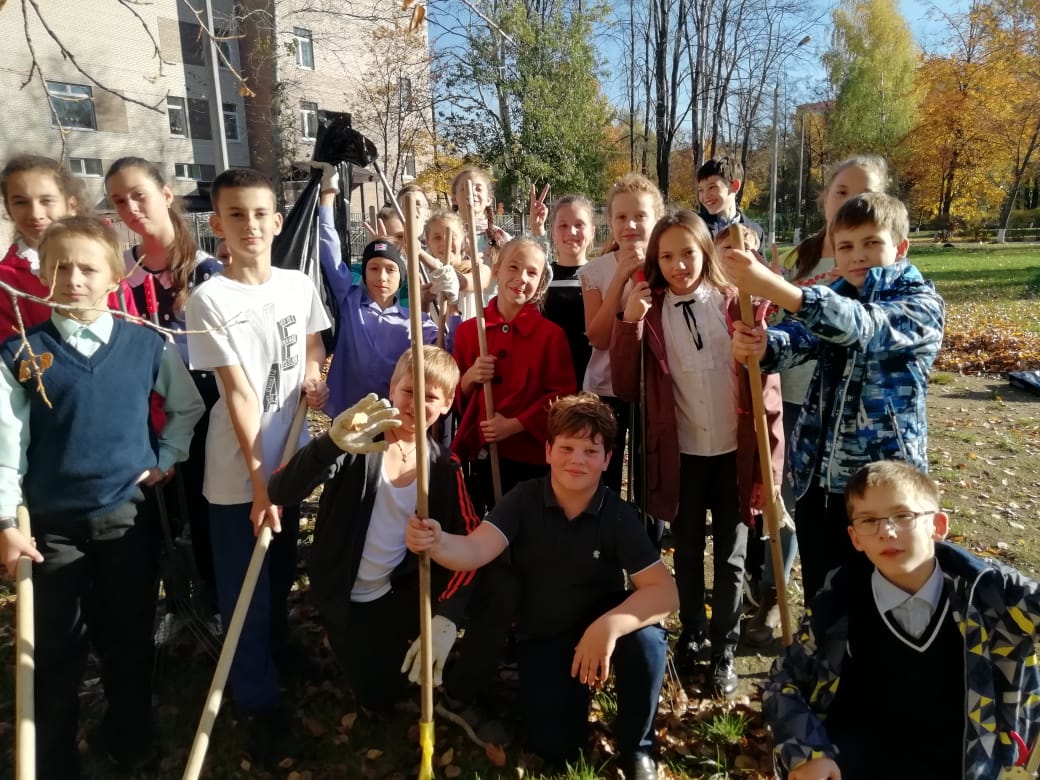 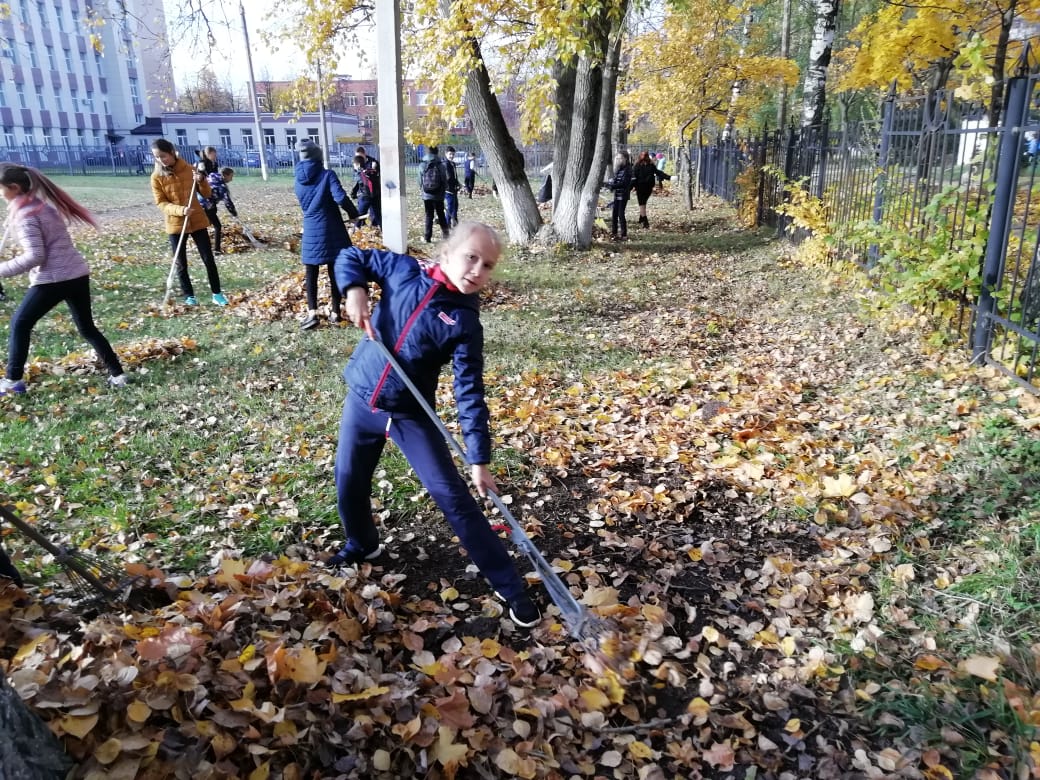 Субботник
7
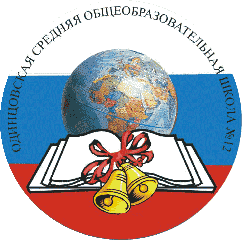 Логотип школы
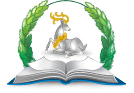 МБОУ Одинцовская СОШ №12
ДОСТИЖЕНИЯ ОУ
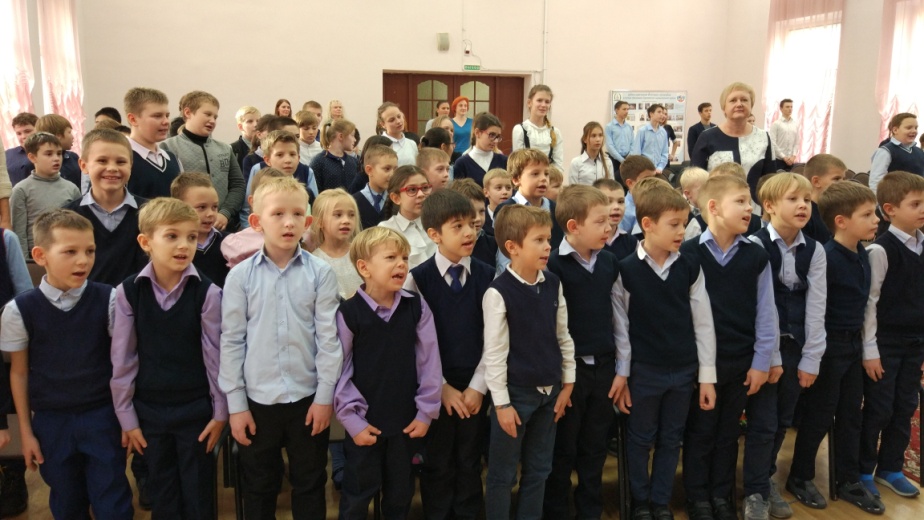 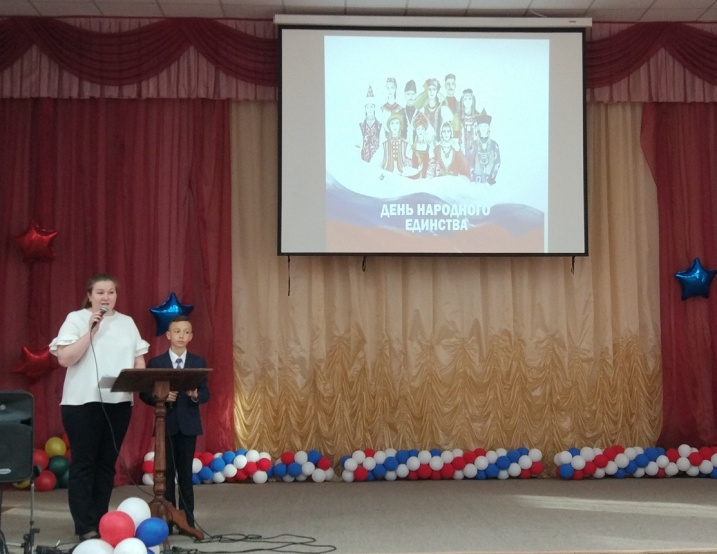 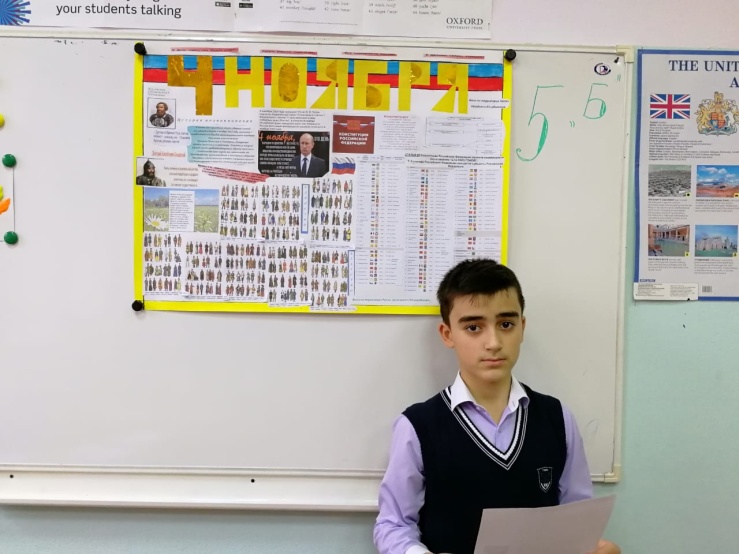 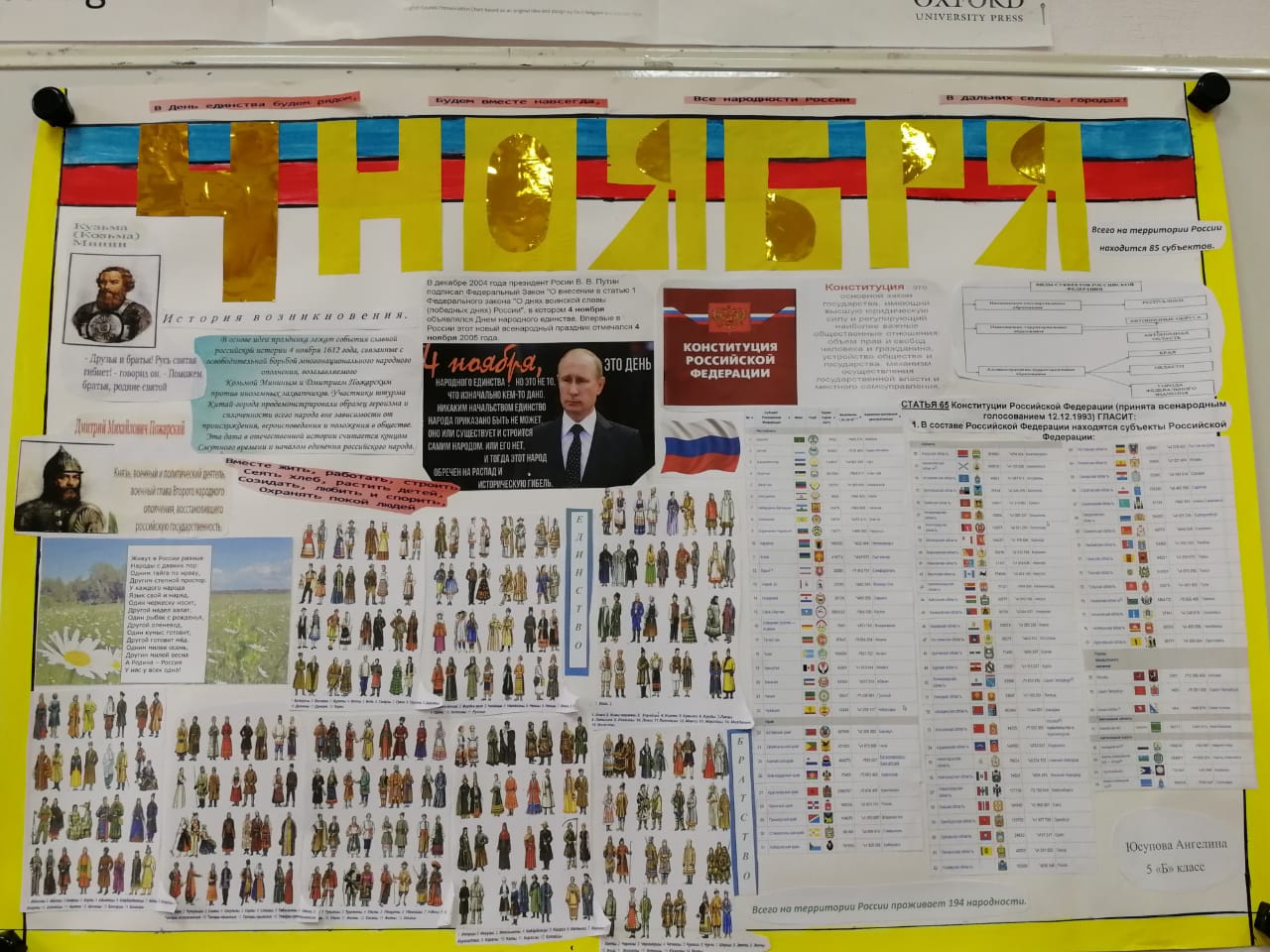 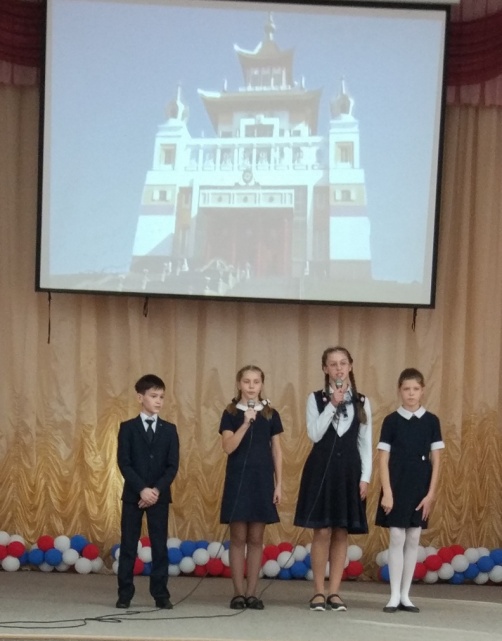 День 
Народного единства
8
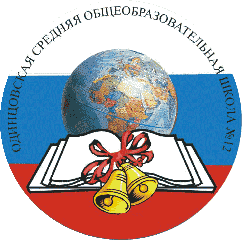 Логотип школы
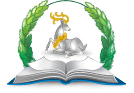 МБОУ Одинцовская СОШ №12
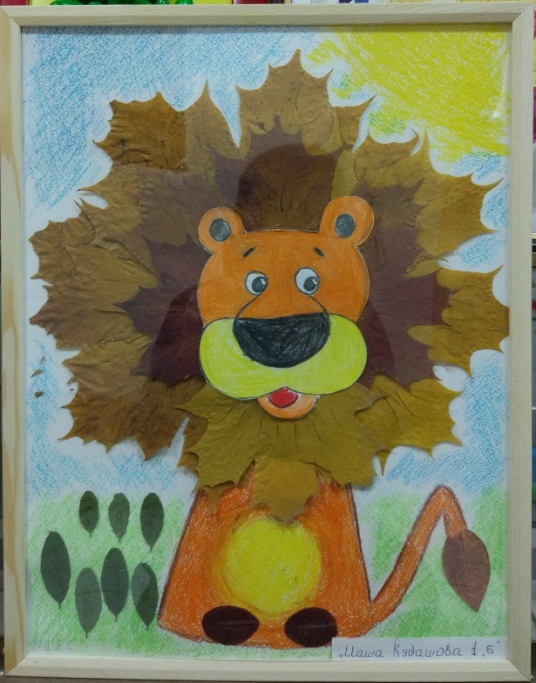 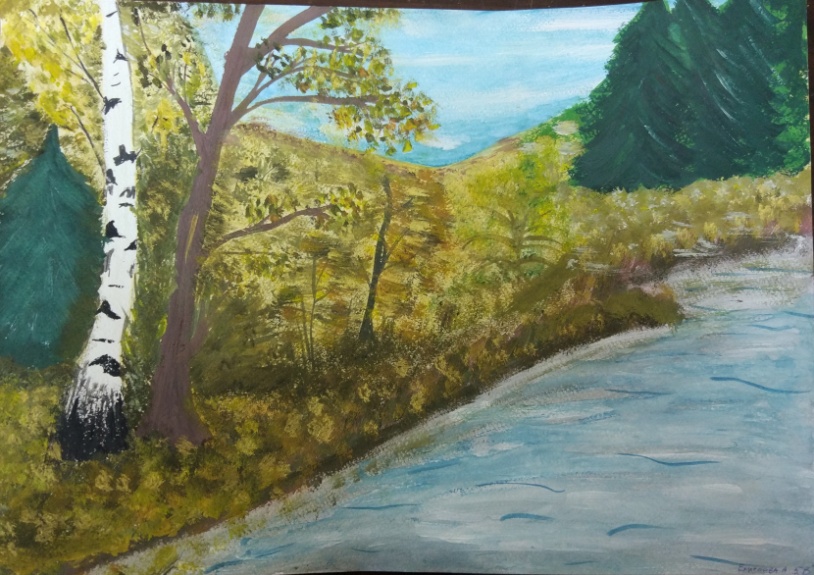 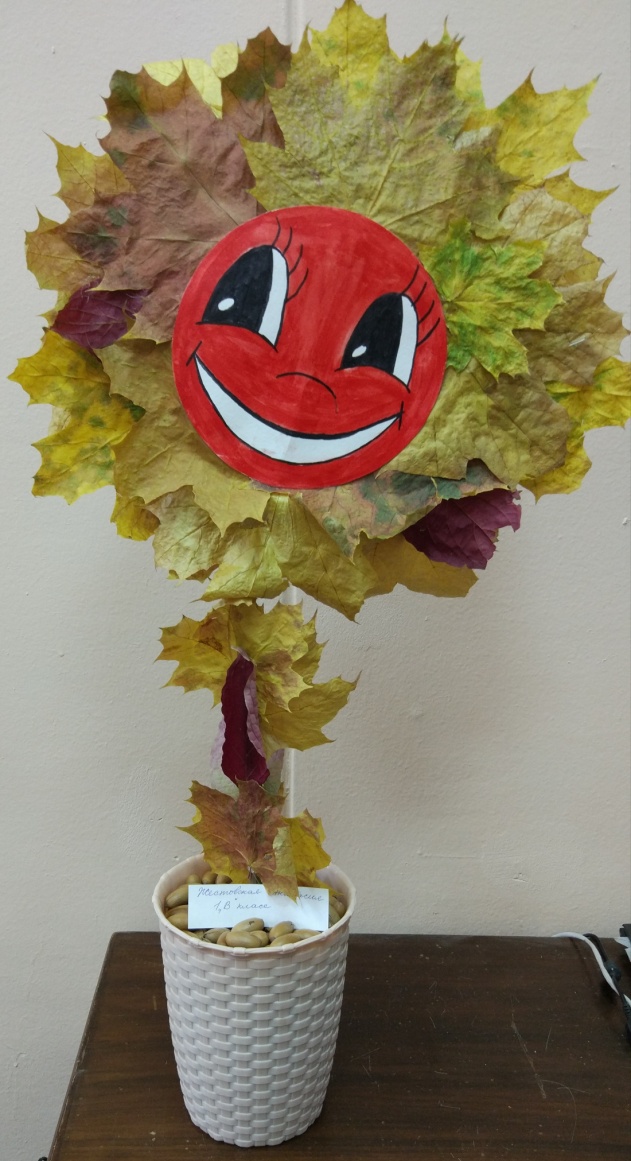 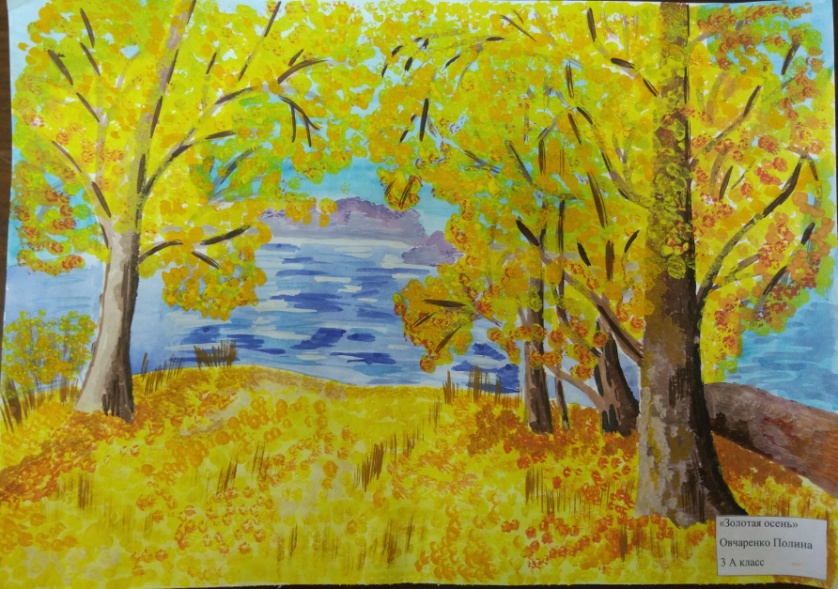 «Осенний 
марафон»
9
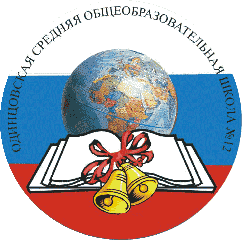 Логотип школы
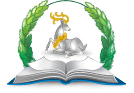 МБОУ Одинцовская СОШ №12
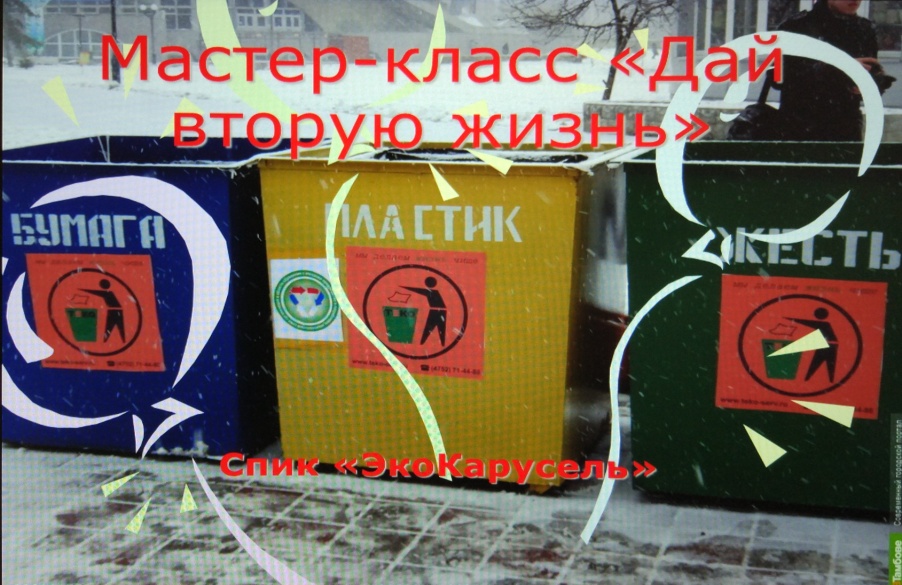 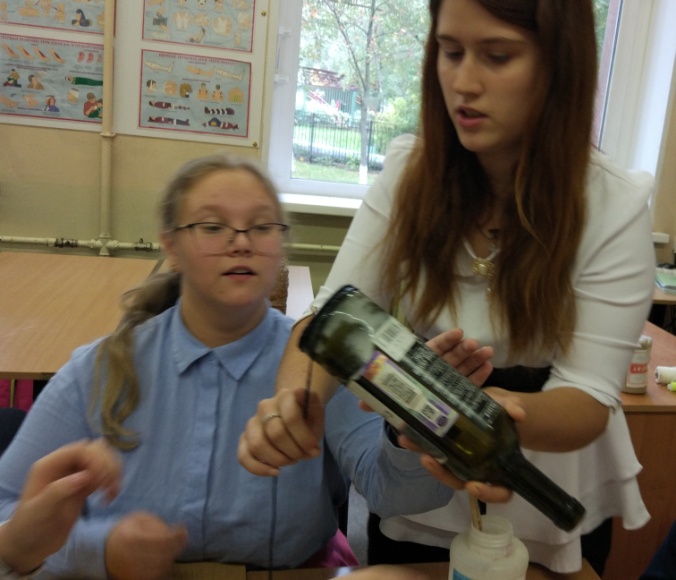 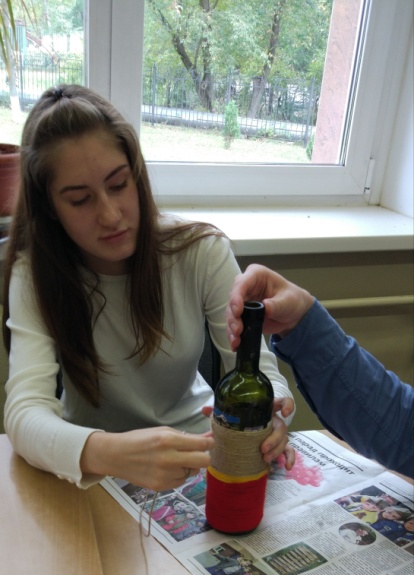 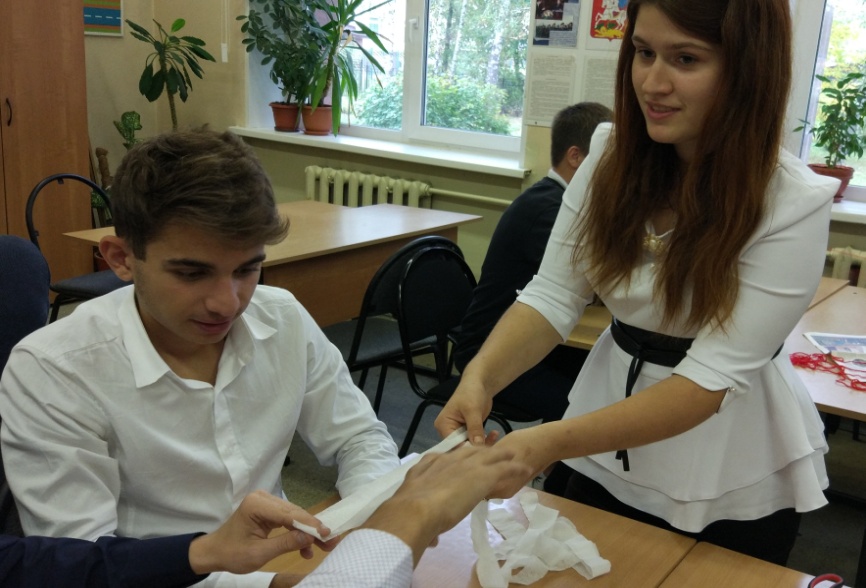 Мастер-класс 
«Вторая жизнь вещей»
10
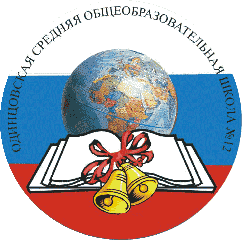 Логотип школы
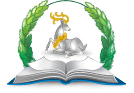 МБОУ Одинцовская СОШ №12
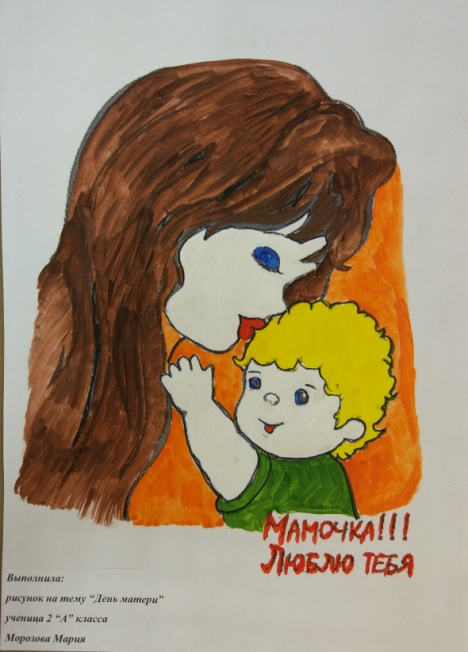 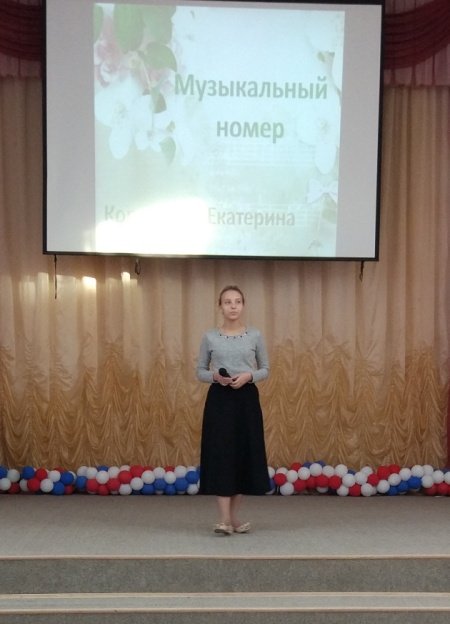 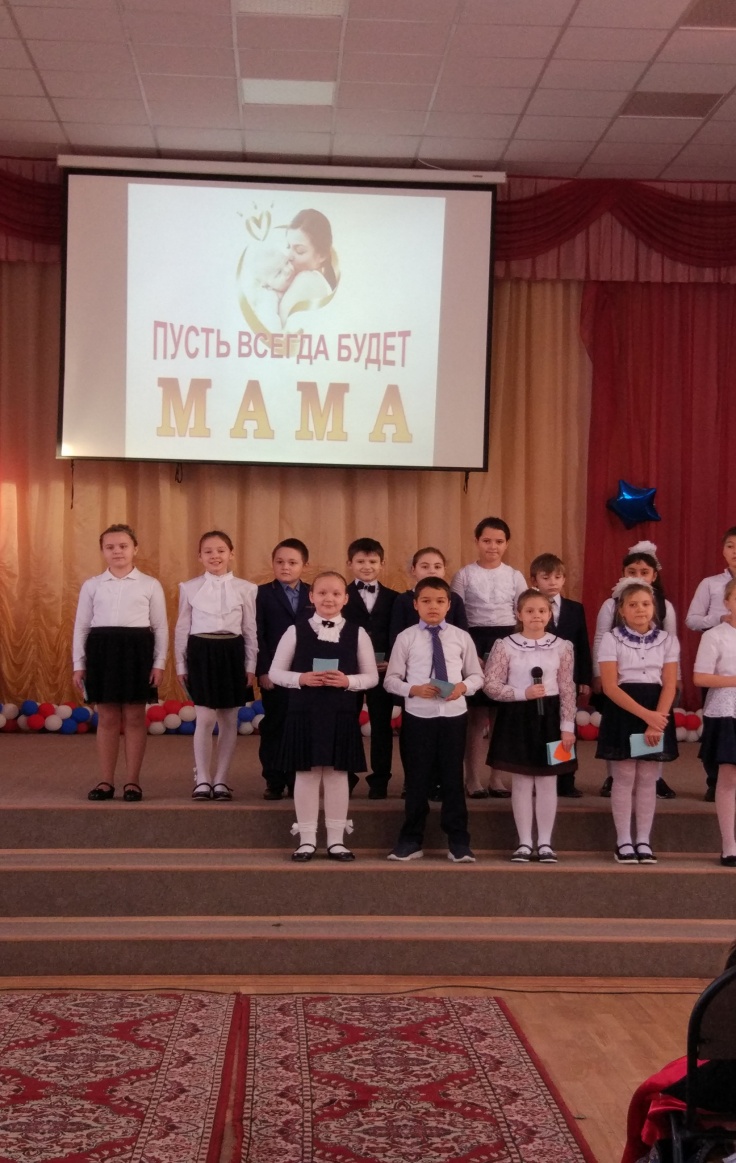 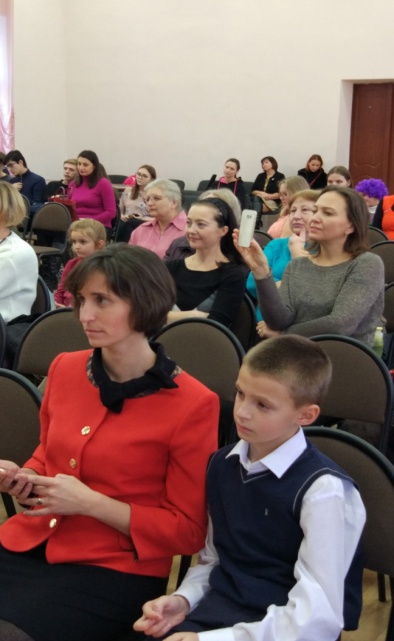 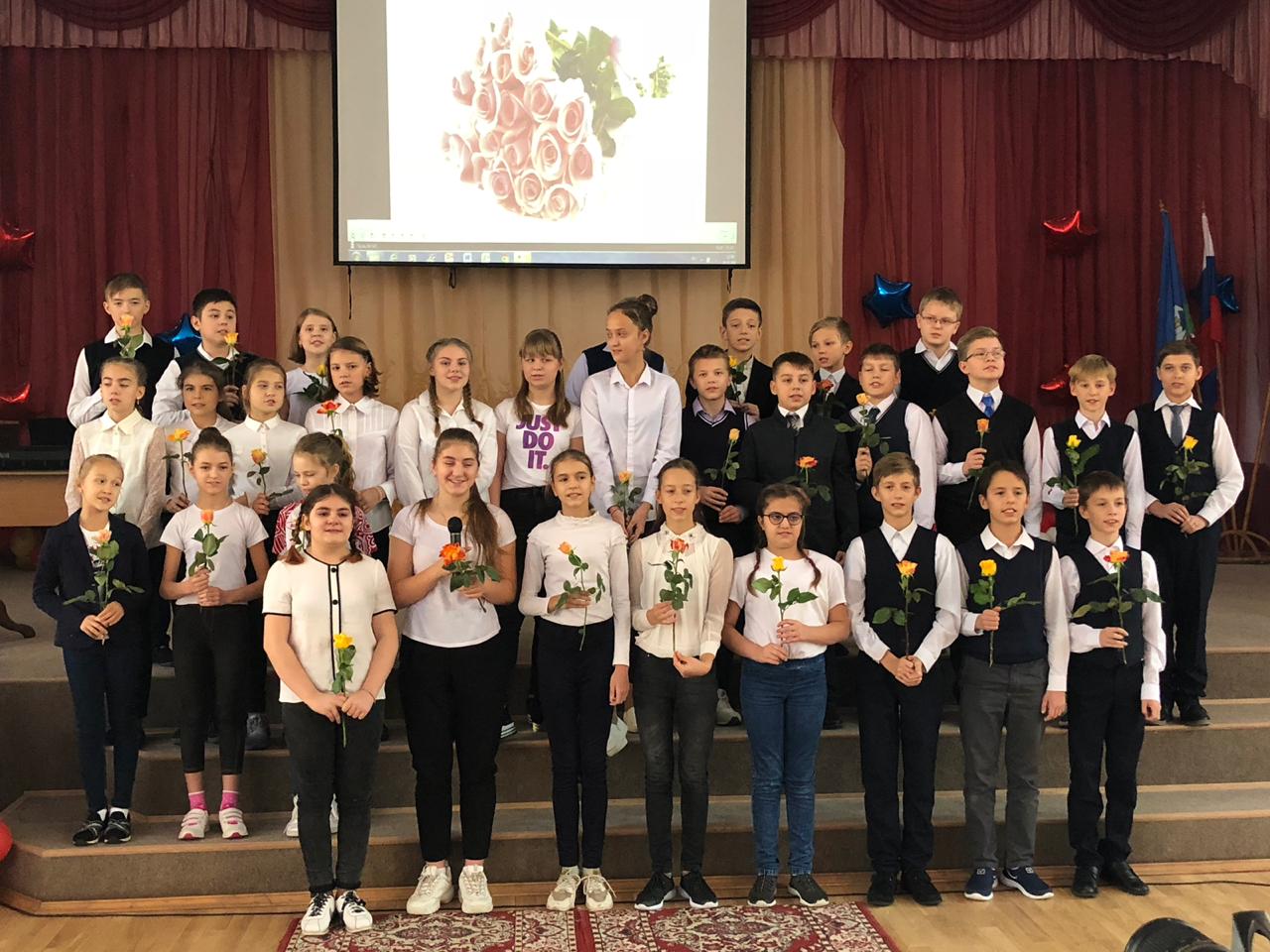 День Матери
11
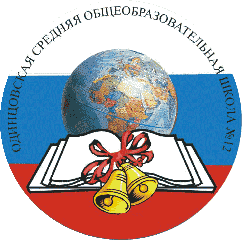 Логотип школы
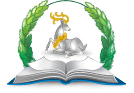 МБОУ Одинцовская СОШ №12
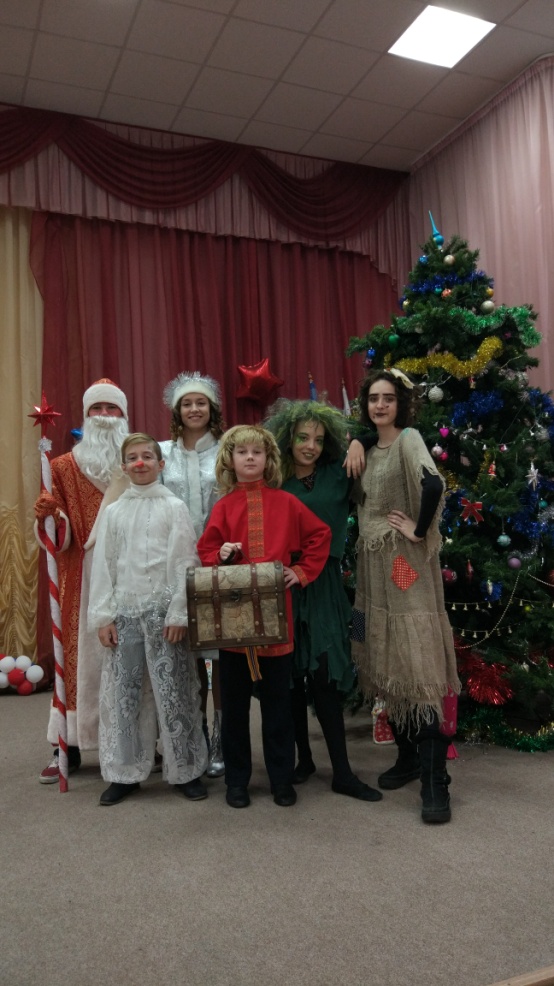 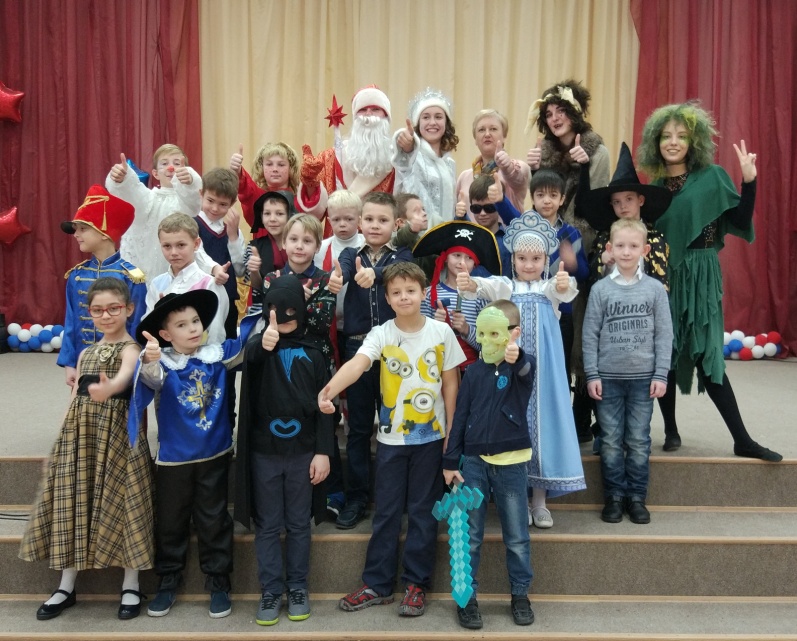 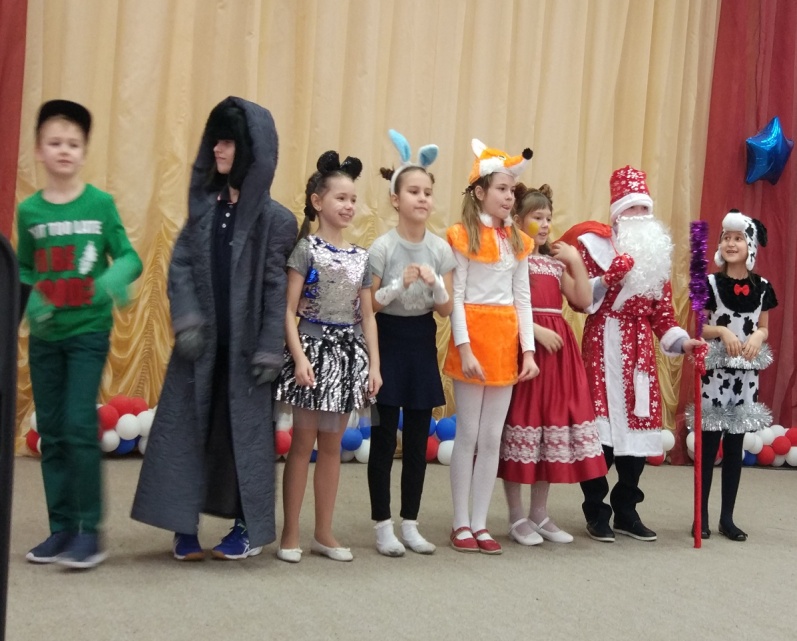 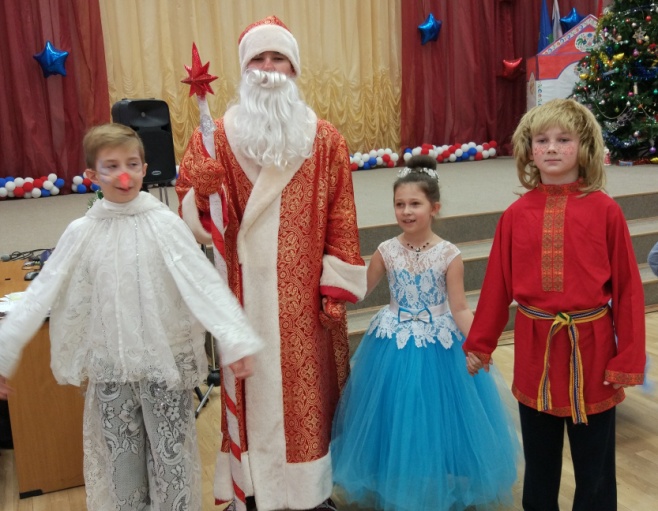 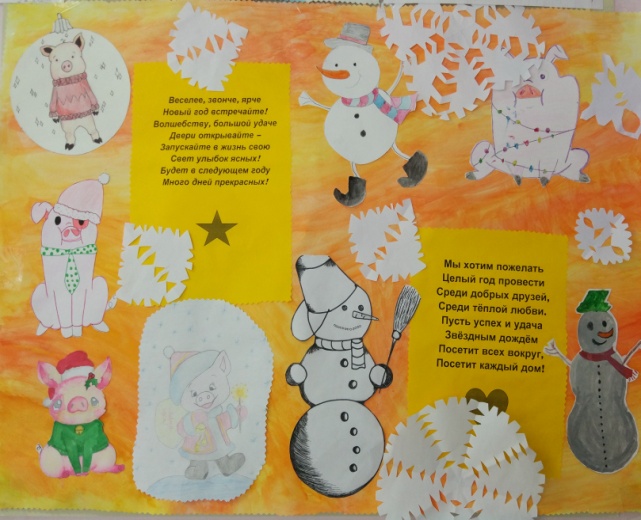 Новогодний марафон
12
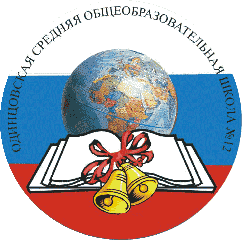 Логотип школы
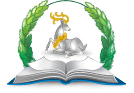 МБОУ Одинцовская СОШ №12
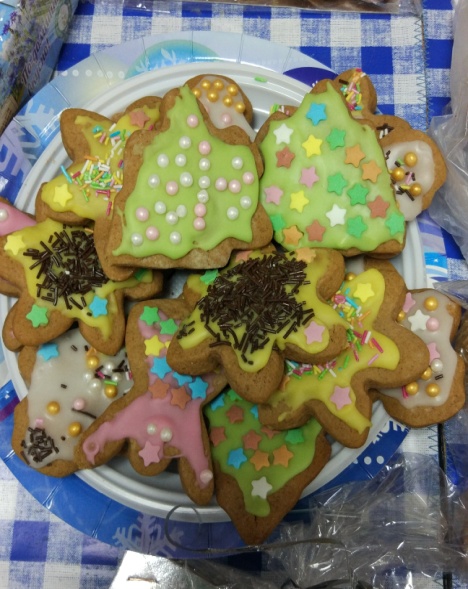 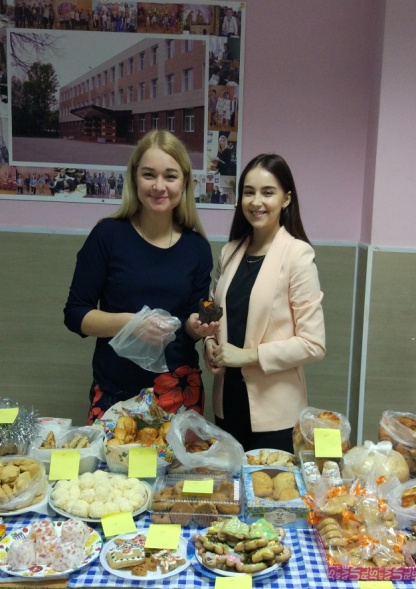 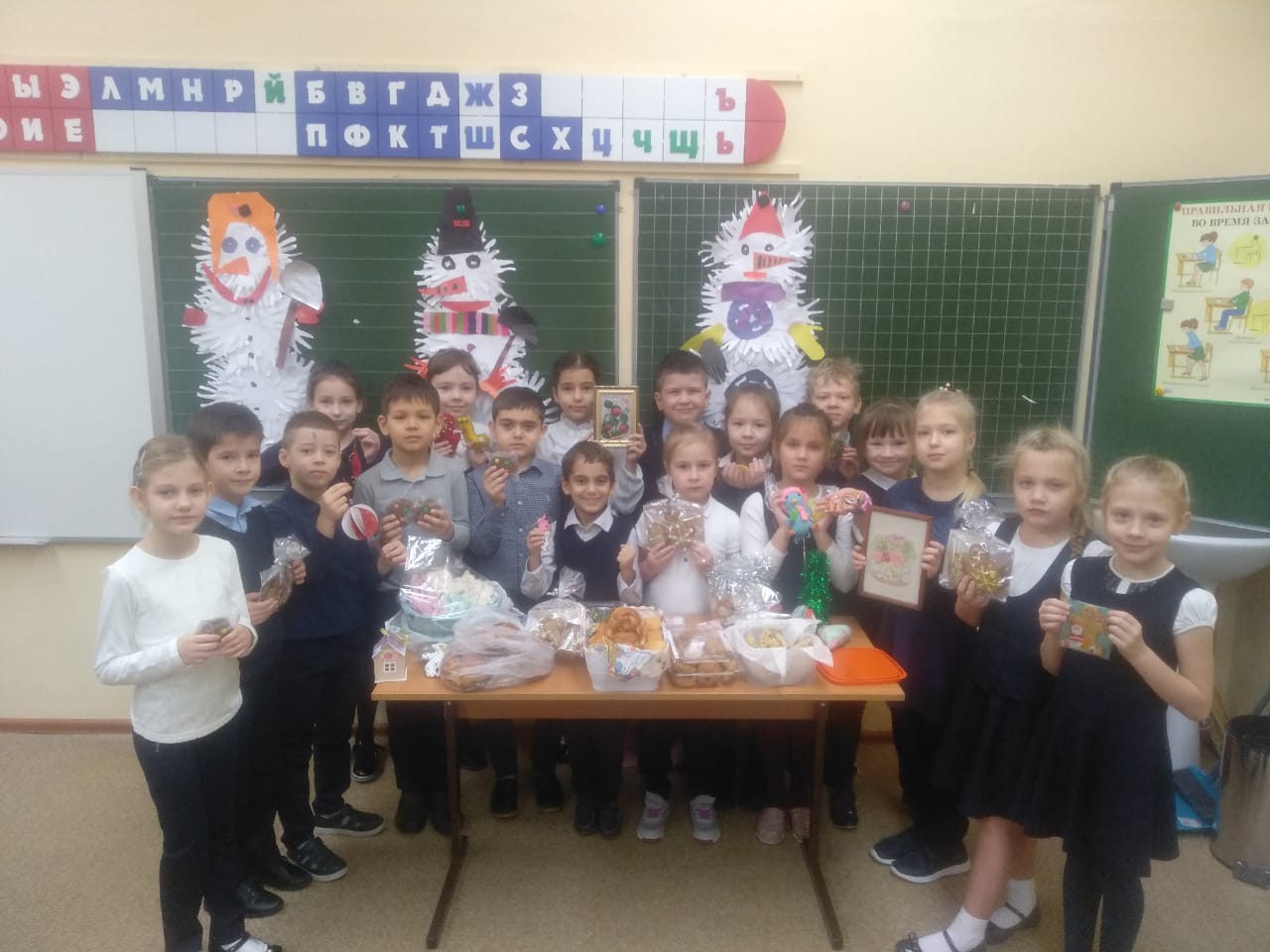 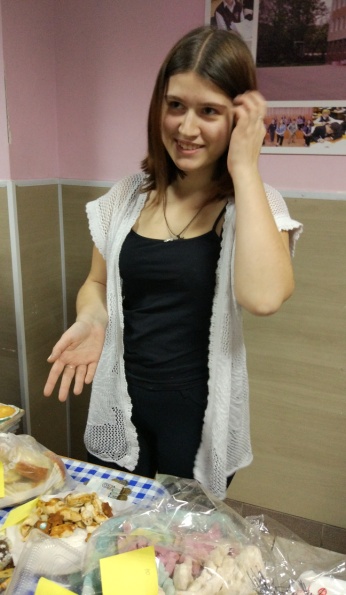 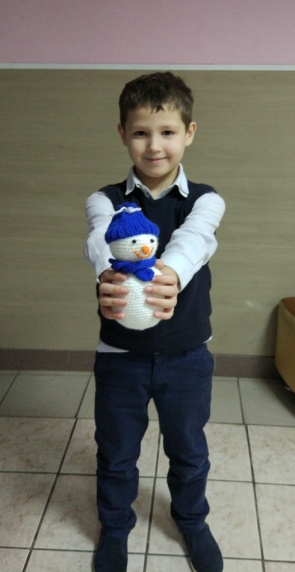 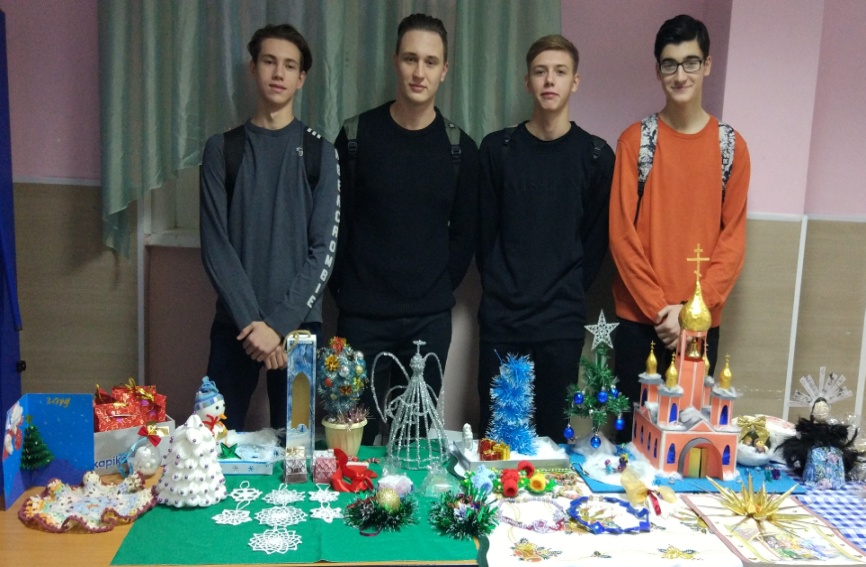 Рождественская благотворительная ярмарка
13
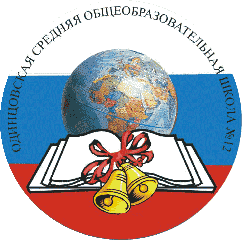 Логотип школы
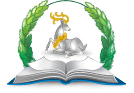 МБОУ Одинцовская СОШ №12
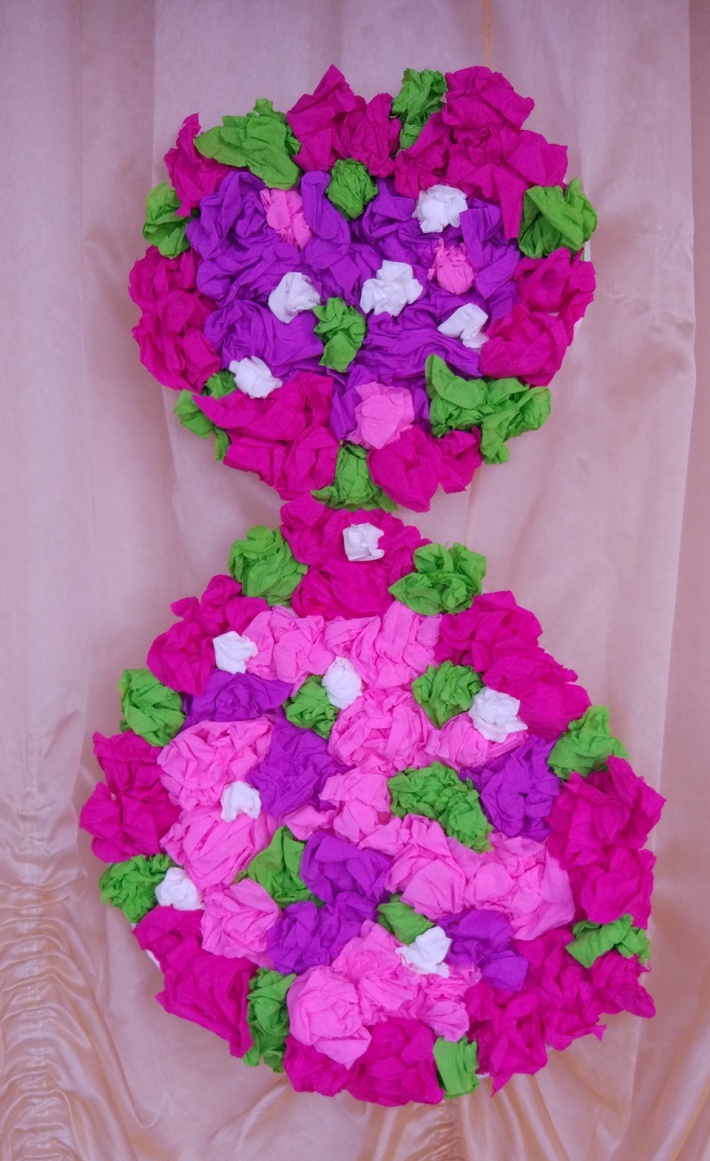 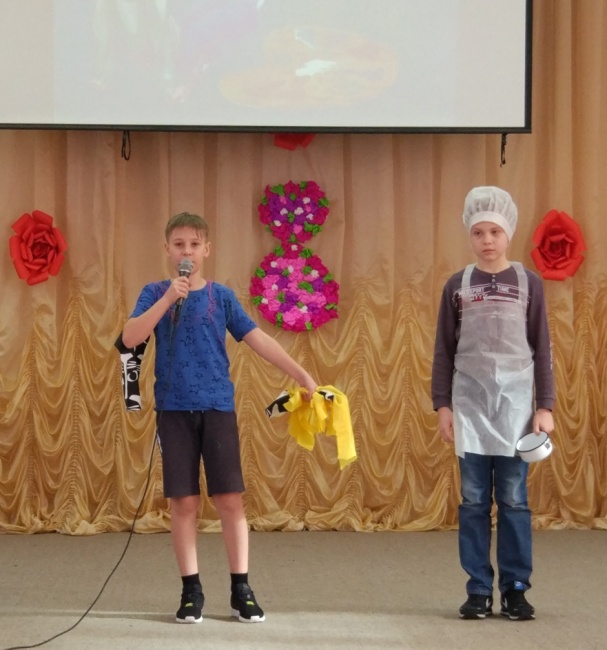 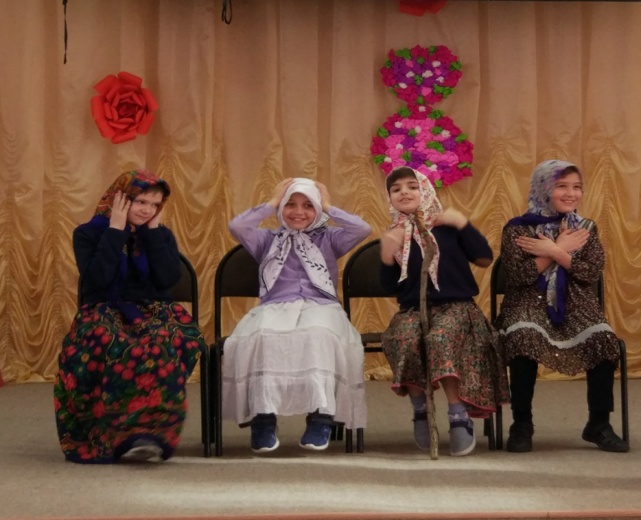 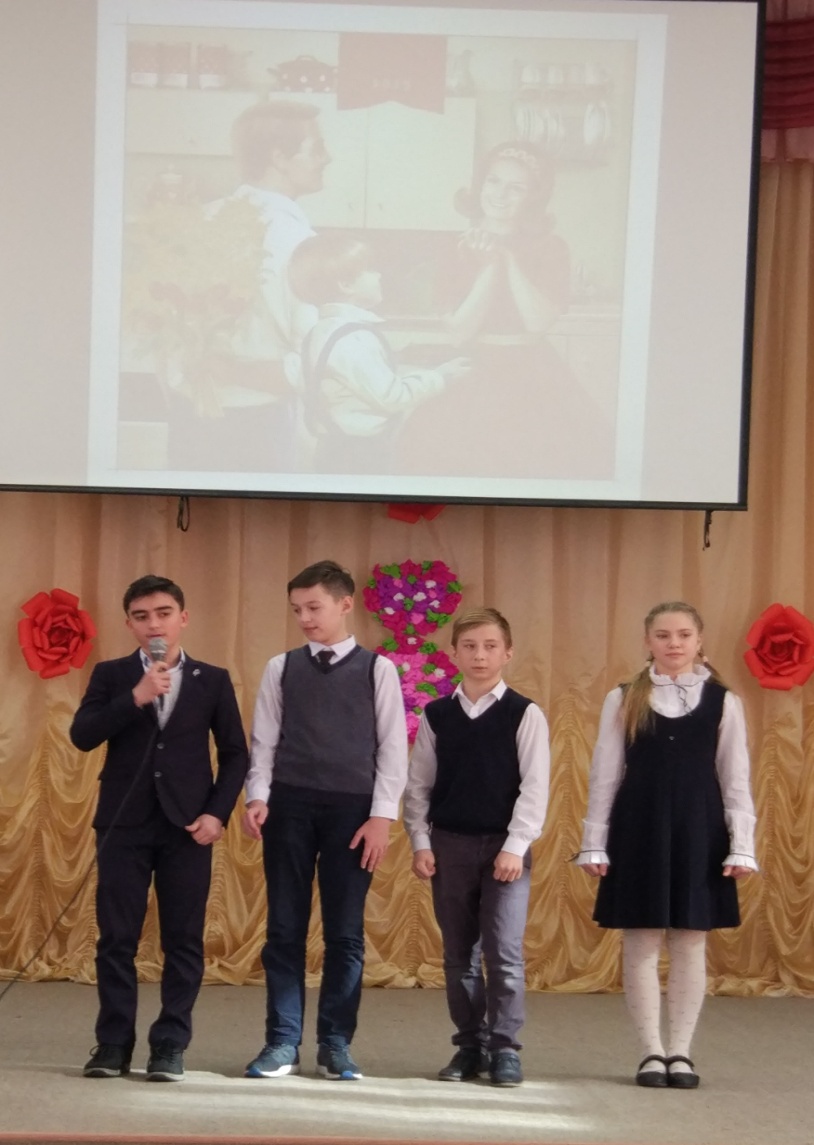 8 Марта
14
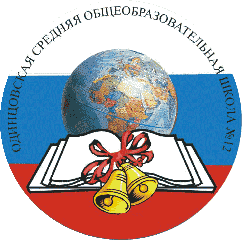 Логотип школы
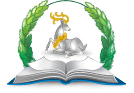 МБОУ Одинцовская СОШ №12
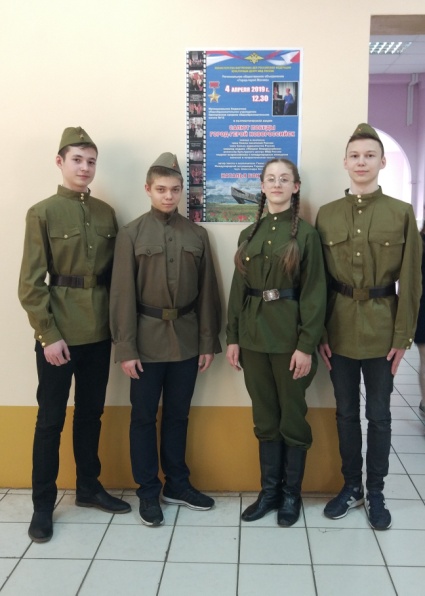 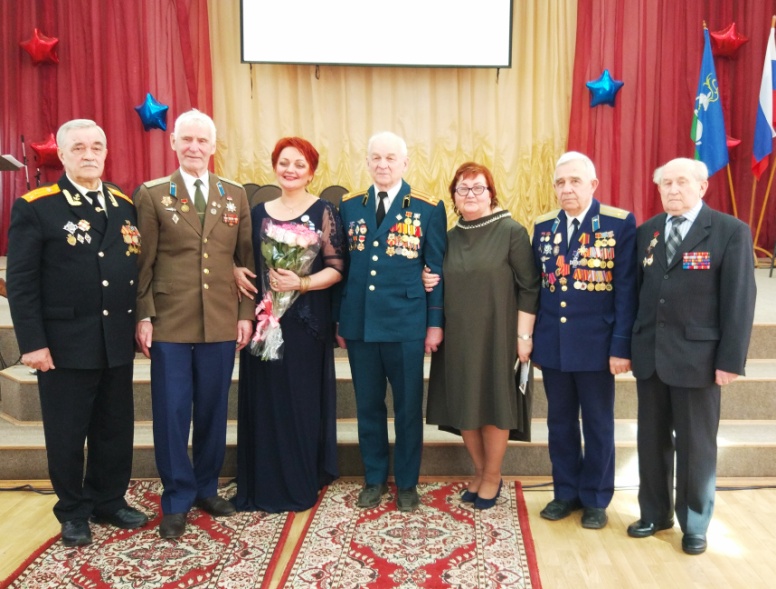 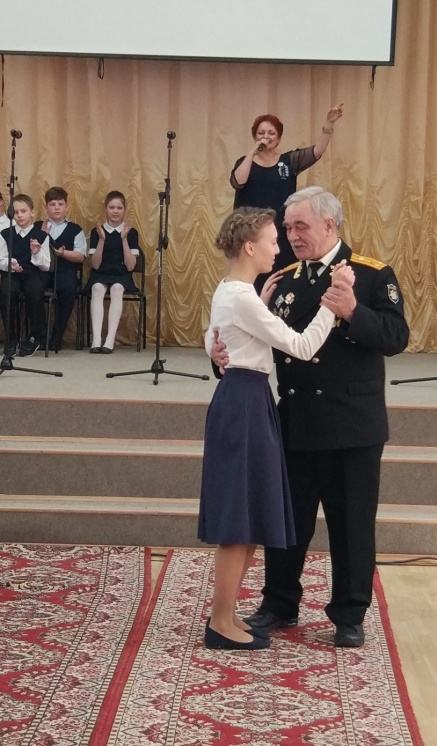 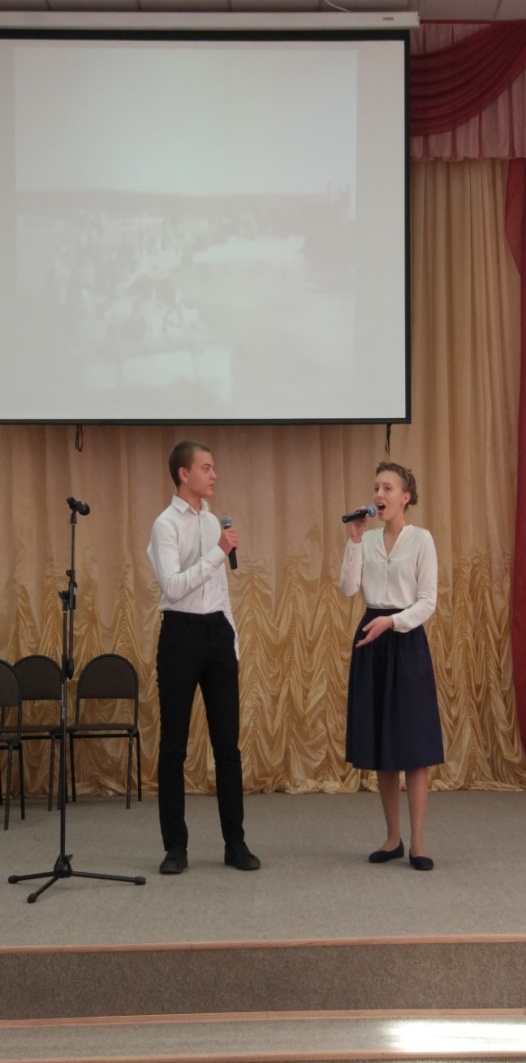 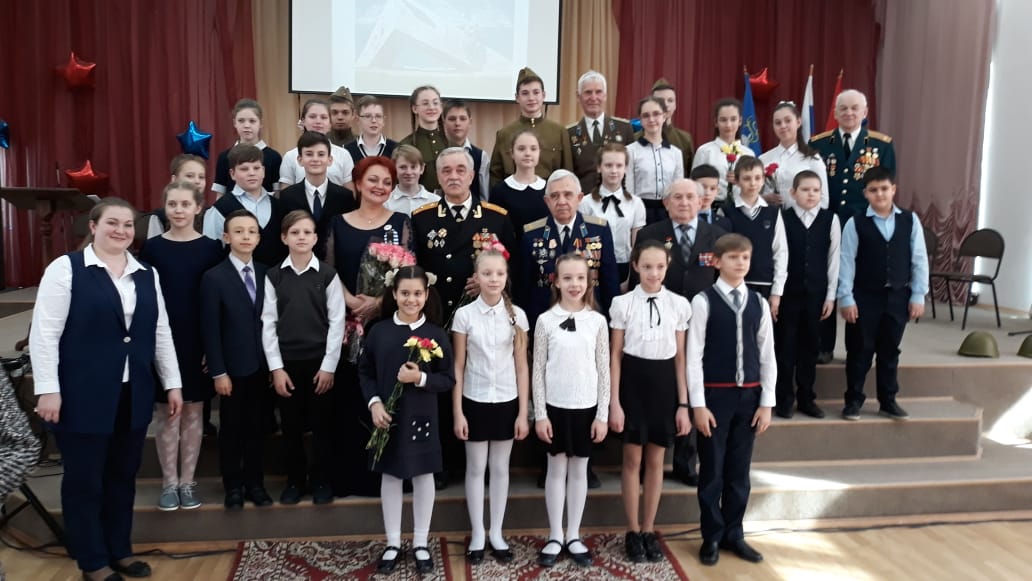 «Новороссийск – город герой»
15
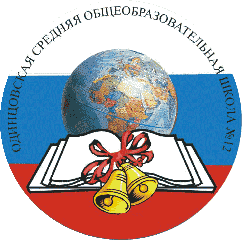 Логотип школы
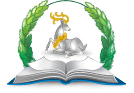 МБОУ Одинцовская СОШ №12
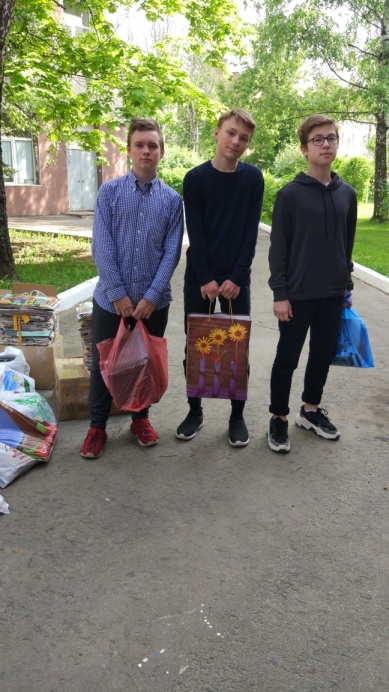 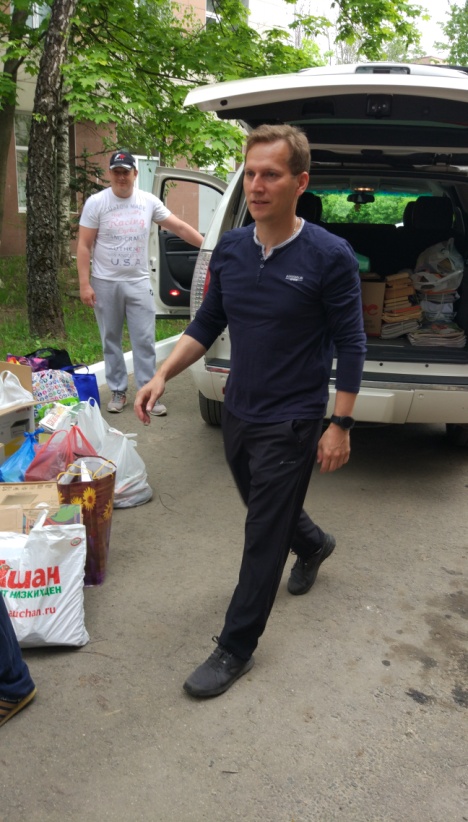 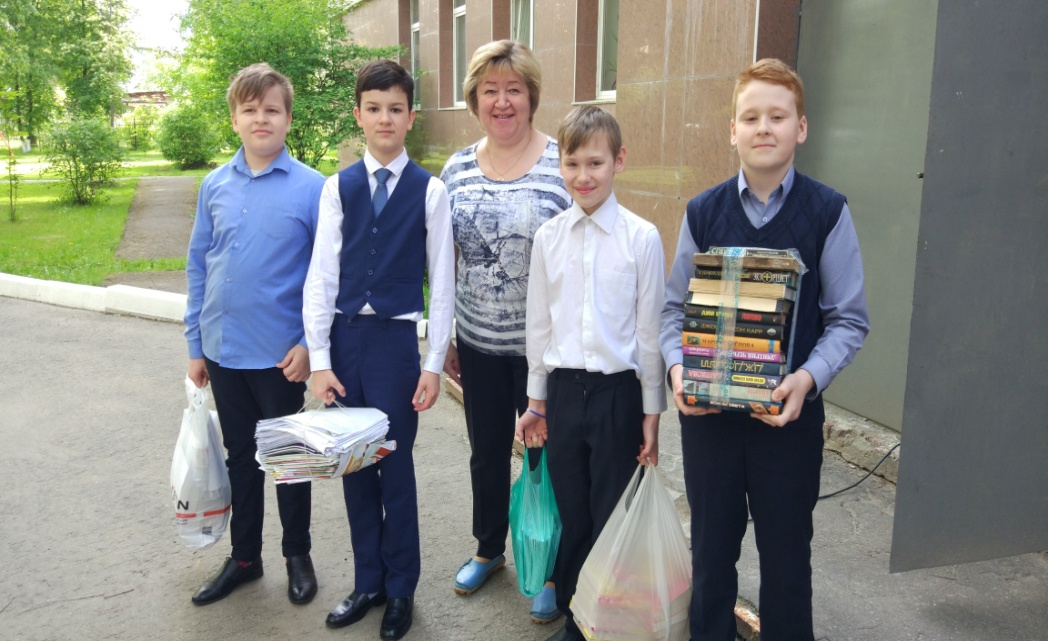 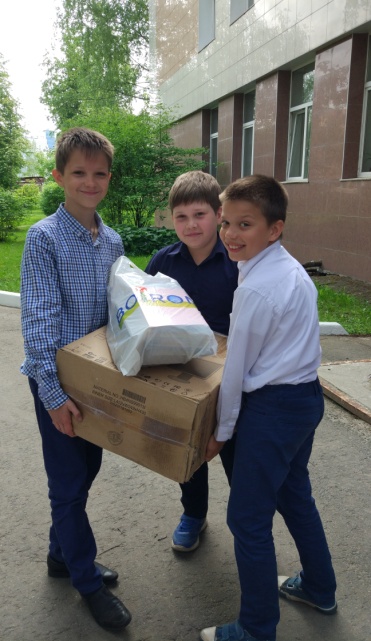 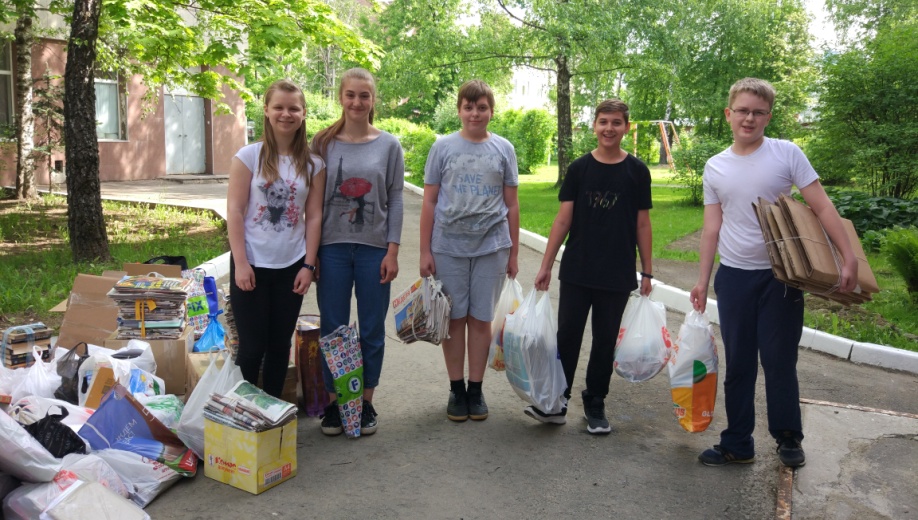 ЭКО - марафон 
«Сдай макулатуру – спаси дерево»
16
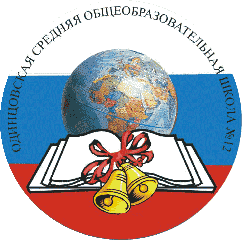 Логотип школы
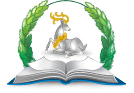 МБОУ Одинцовская СОШ №12
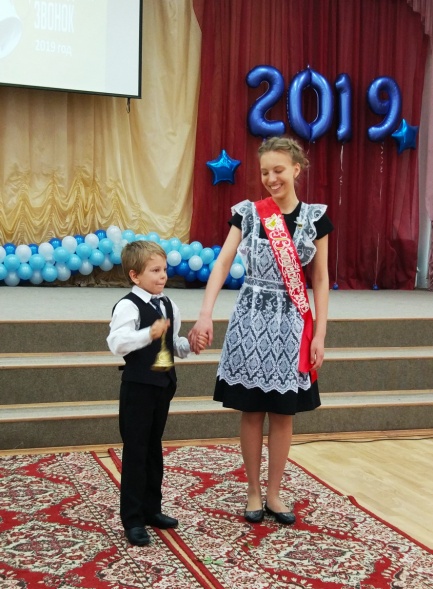 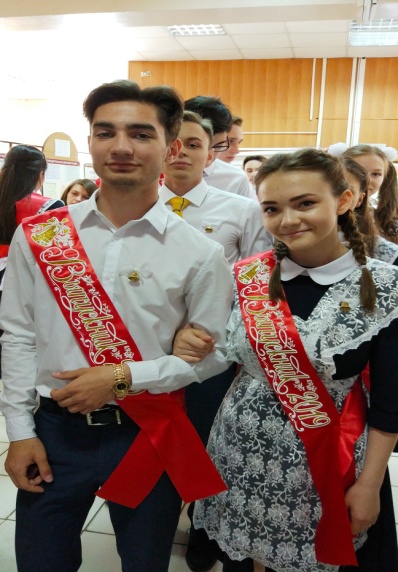 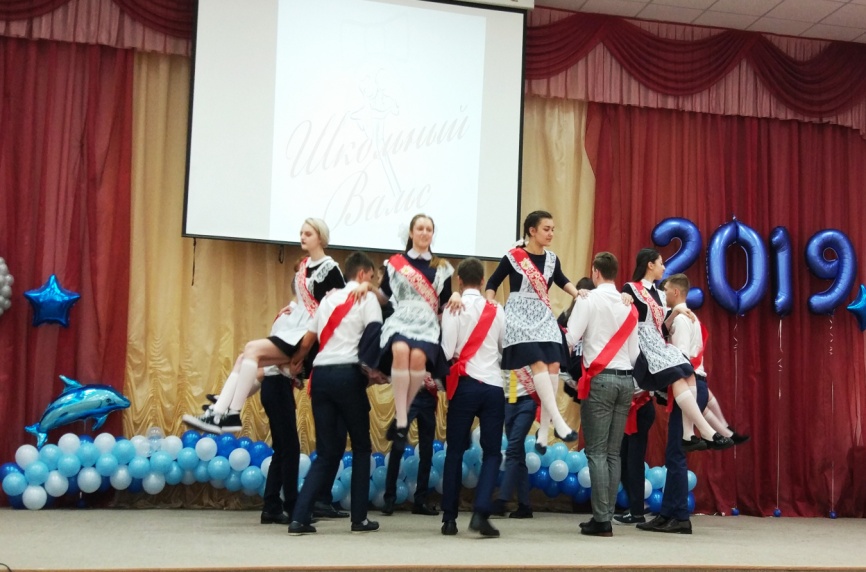 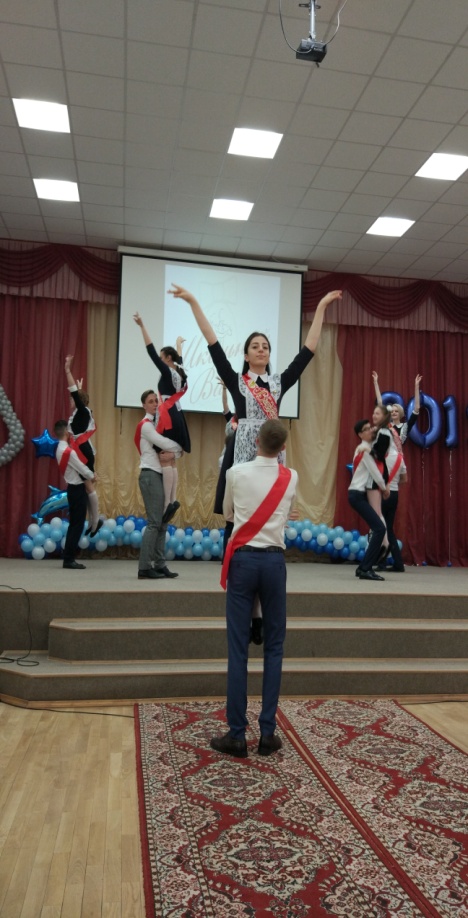 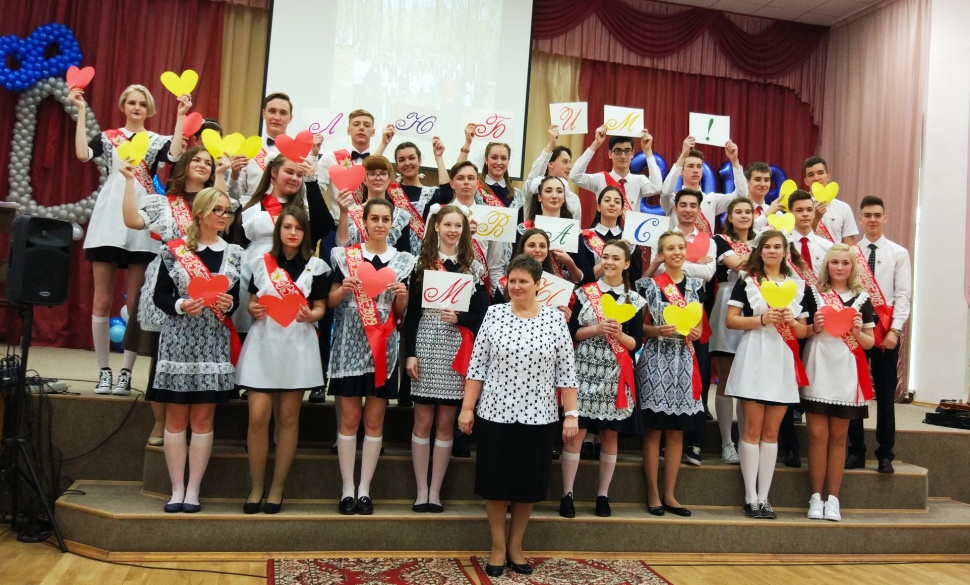 Последний звонок
2019
17